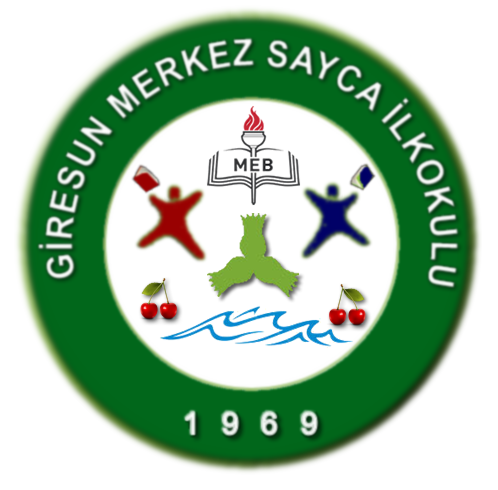 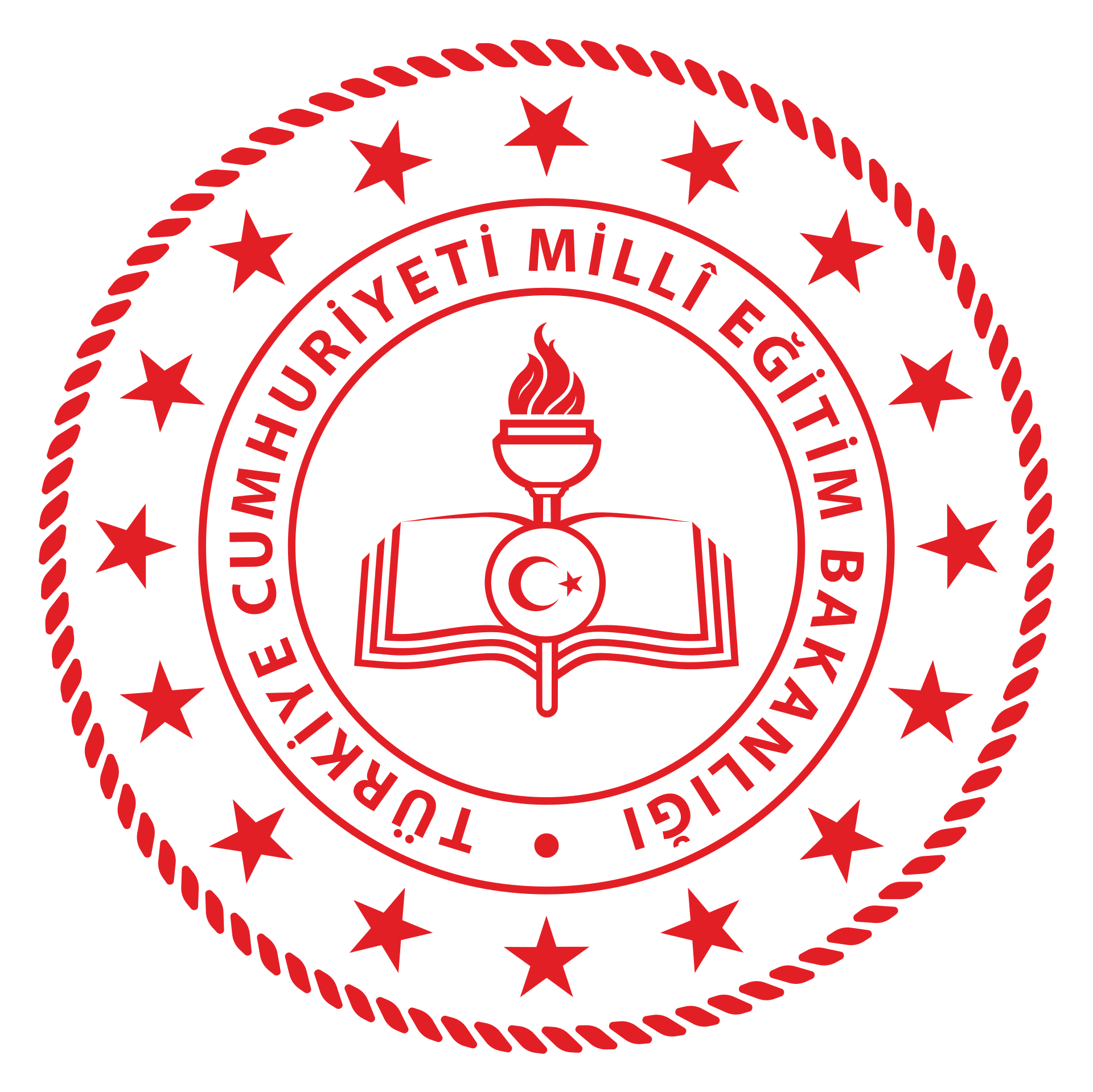 Sayca İLKokulu
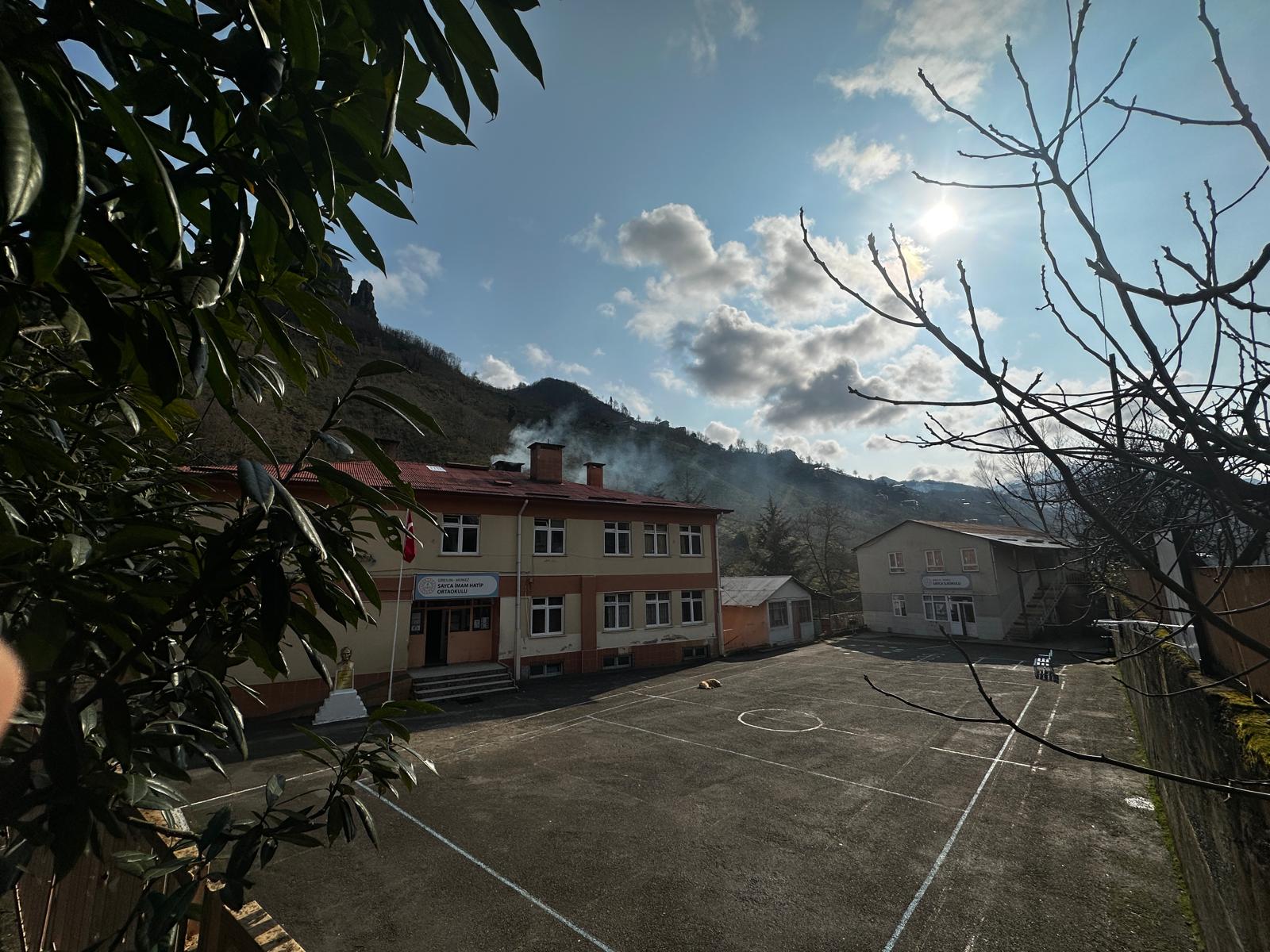 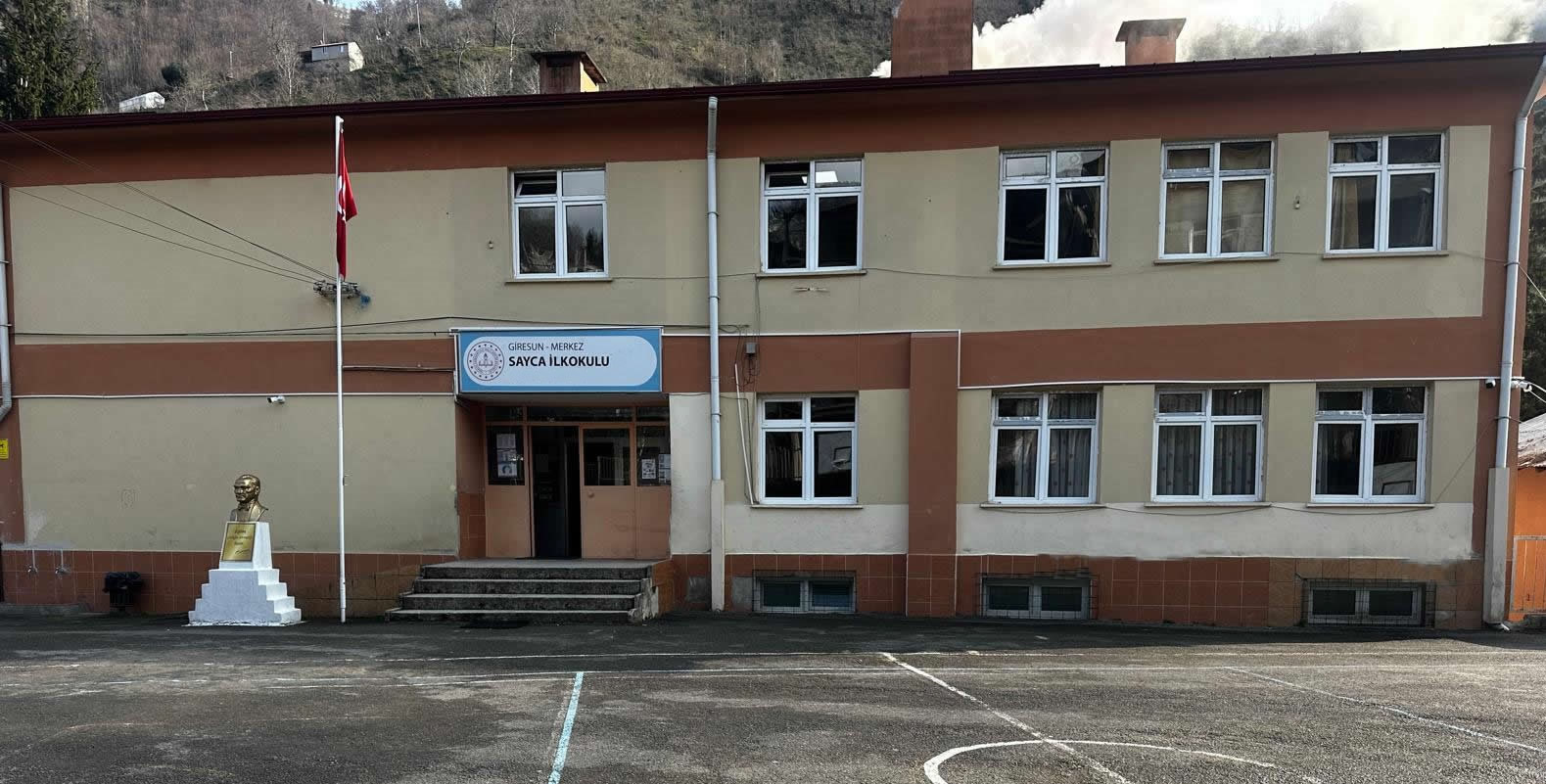 Okulumuz, öğrenim süresi 4 yıldır. 
Milli Eğitim Bakanlığı Temel Eğitim Genel Müdürlüğüne bağlıdır.
sayca İLKokulu
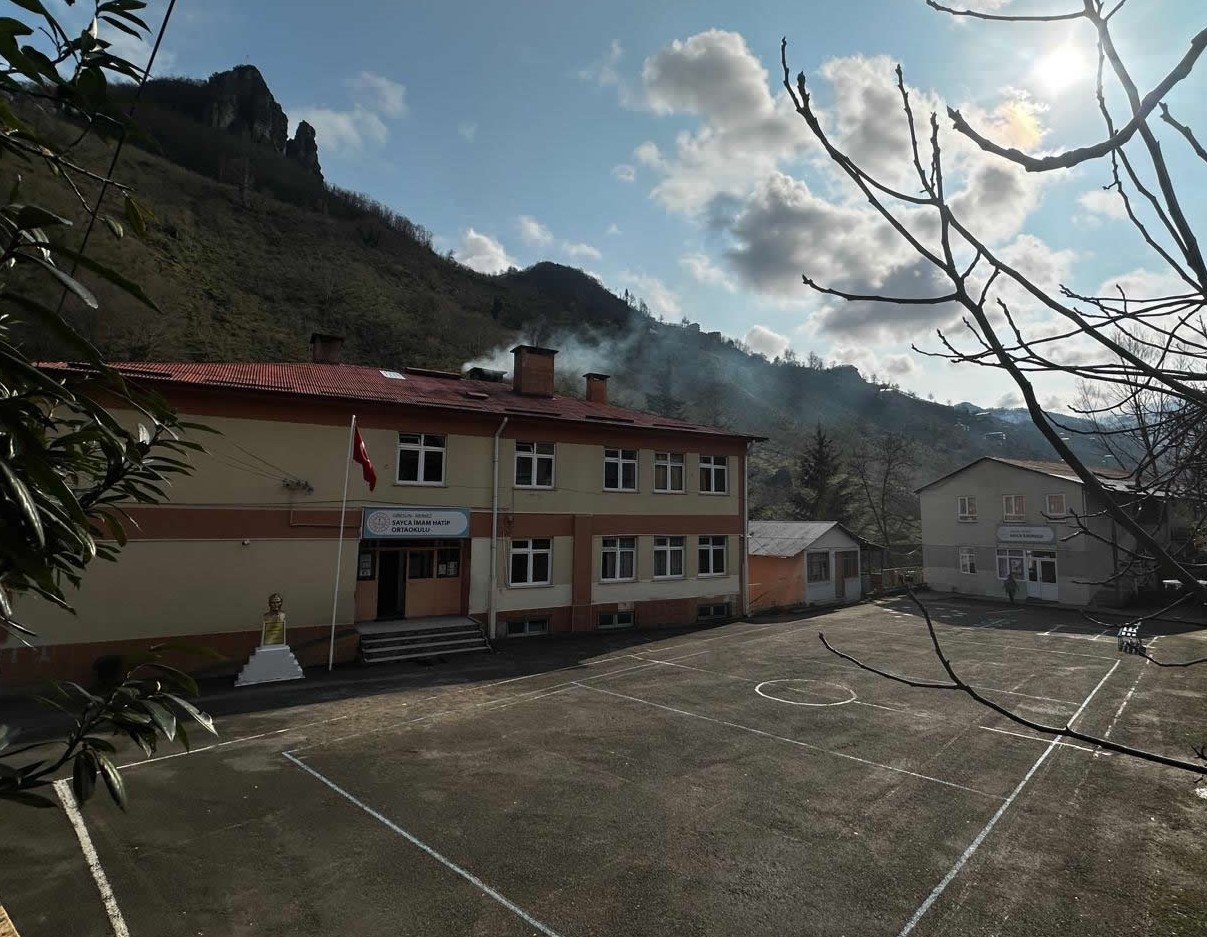 Okulumuz 2 kat ve bir zemin katından oluşan 4 derslikli bir binada eğitim öğretime devam etmektedir.
Okulumuz
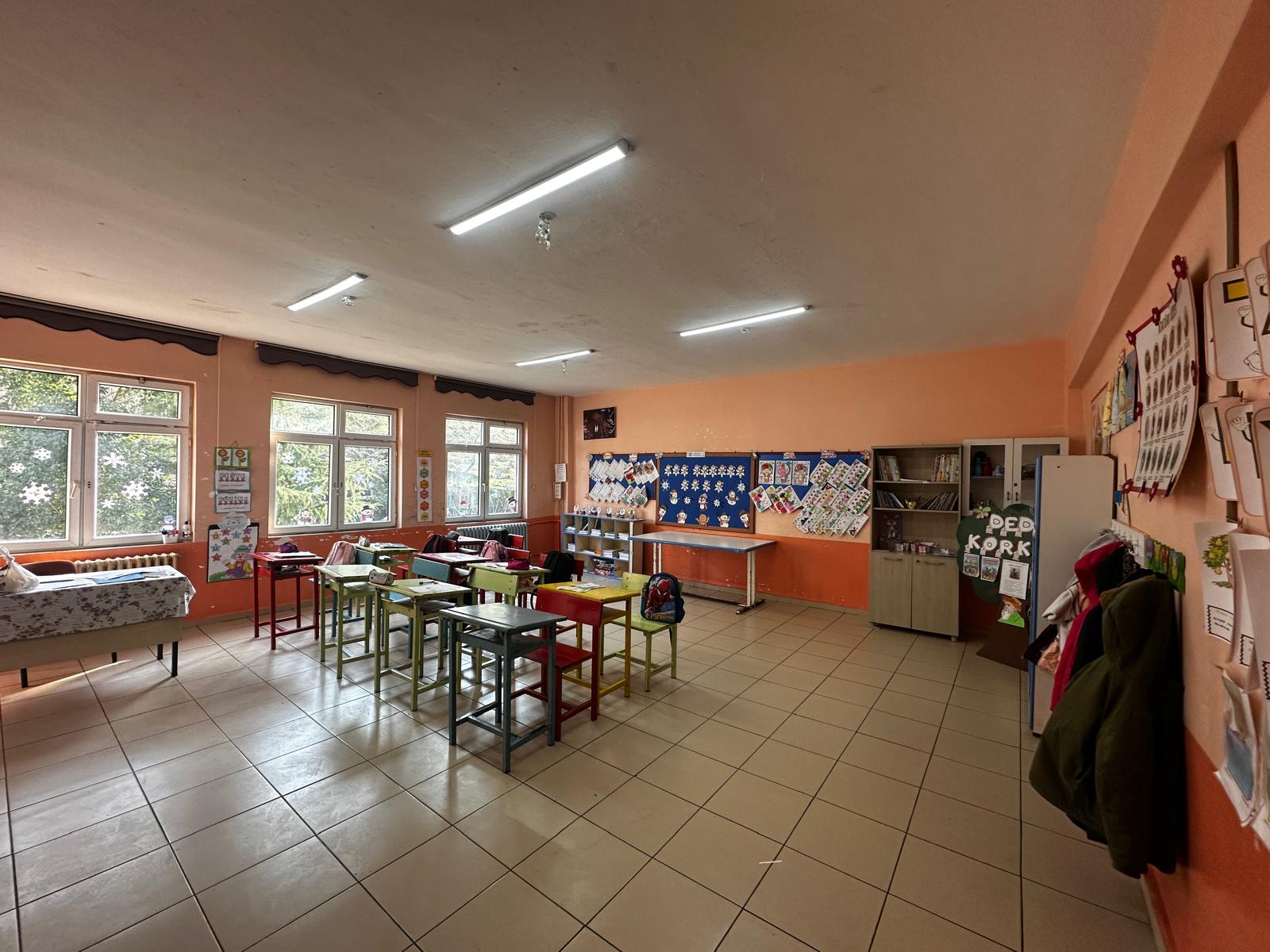 sınıflarımız
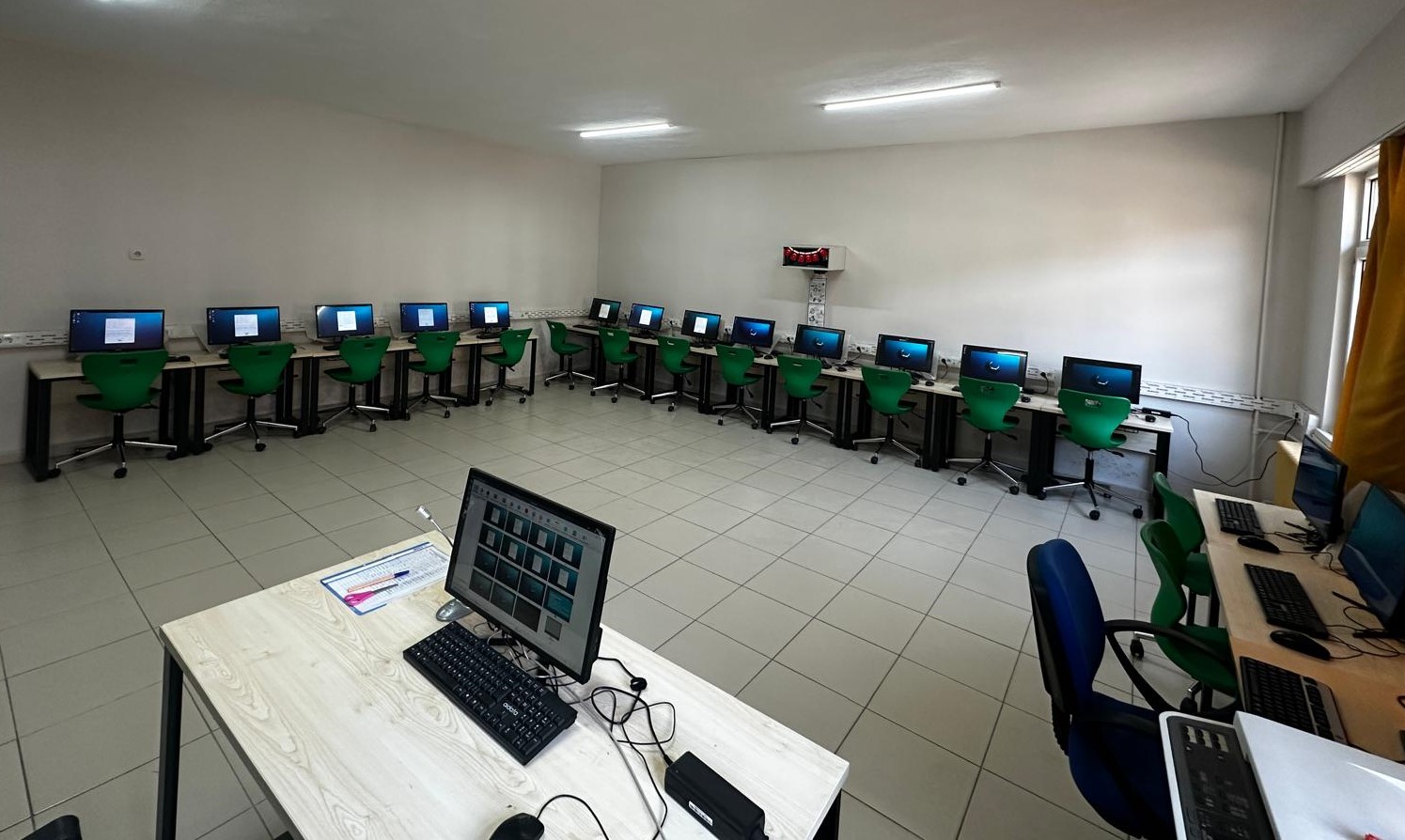 Bilişim sınıfımızda 17 bilgisayar bulunmaktadır.
BİLİŞİM SINIFI
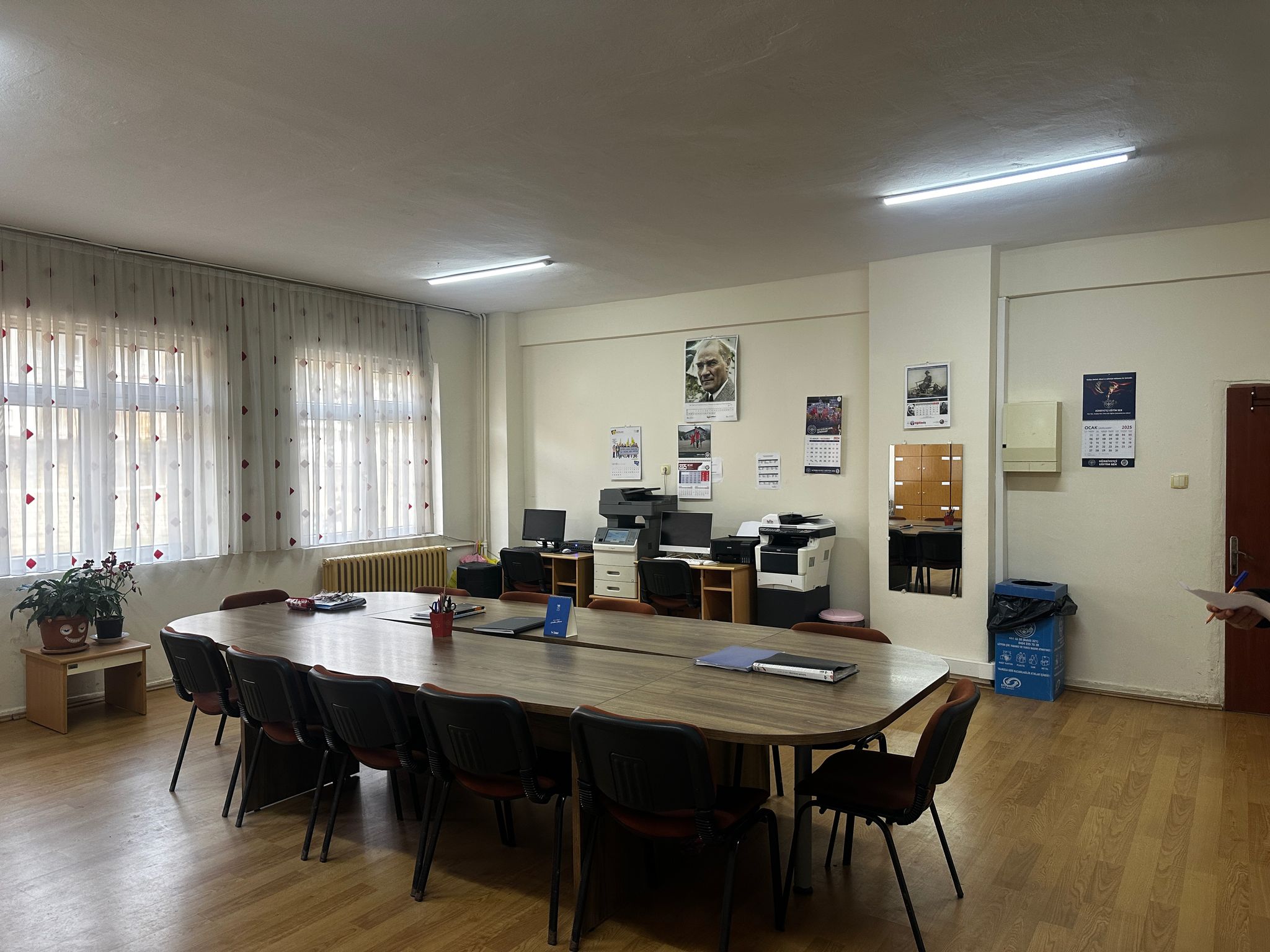 Öğretmenler odamız anabinamızın giriş katında yer almaktadır.
öğretmenler odası
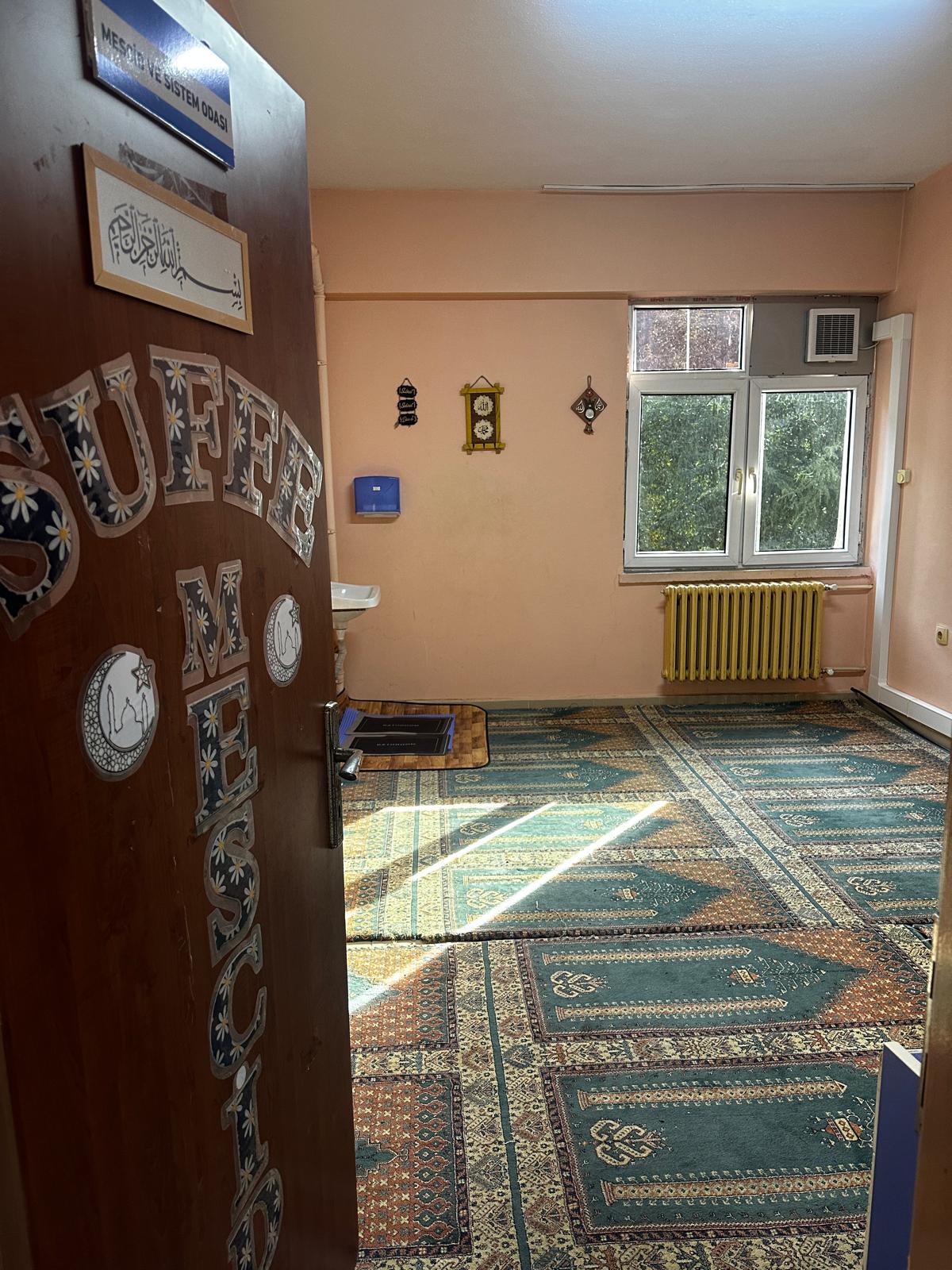 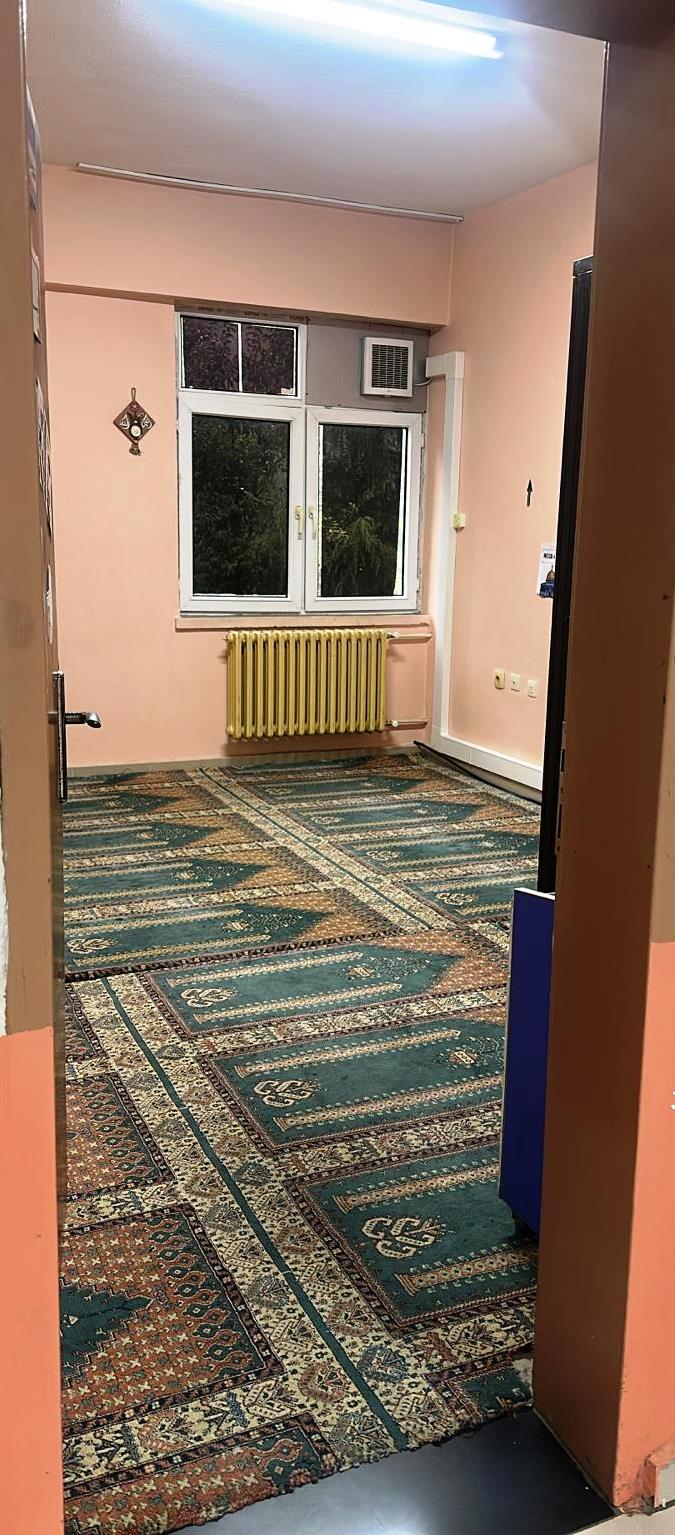 Okulumuzda bir Mescid bulunmaktadır. Ayrıca okulumuza yakın Çukurköy Camisi vardır.
OKUL MESCİDİ
Okul kütüphanemİz
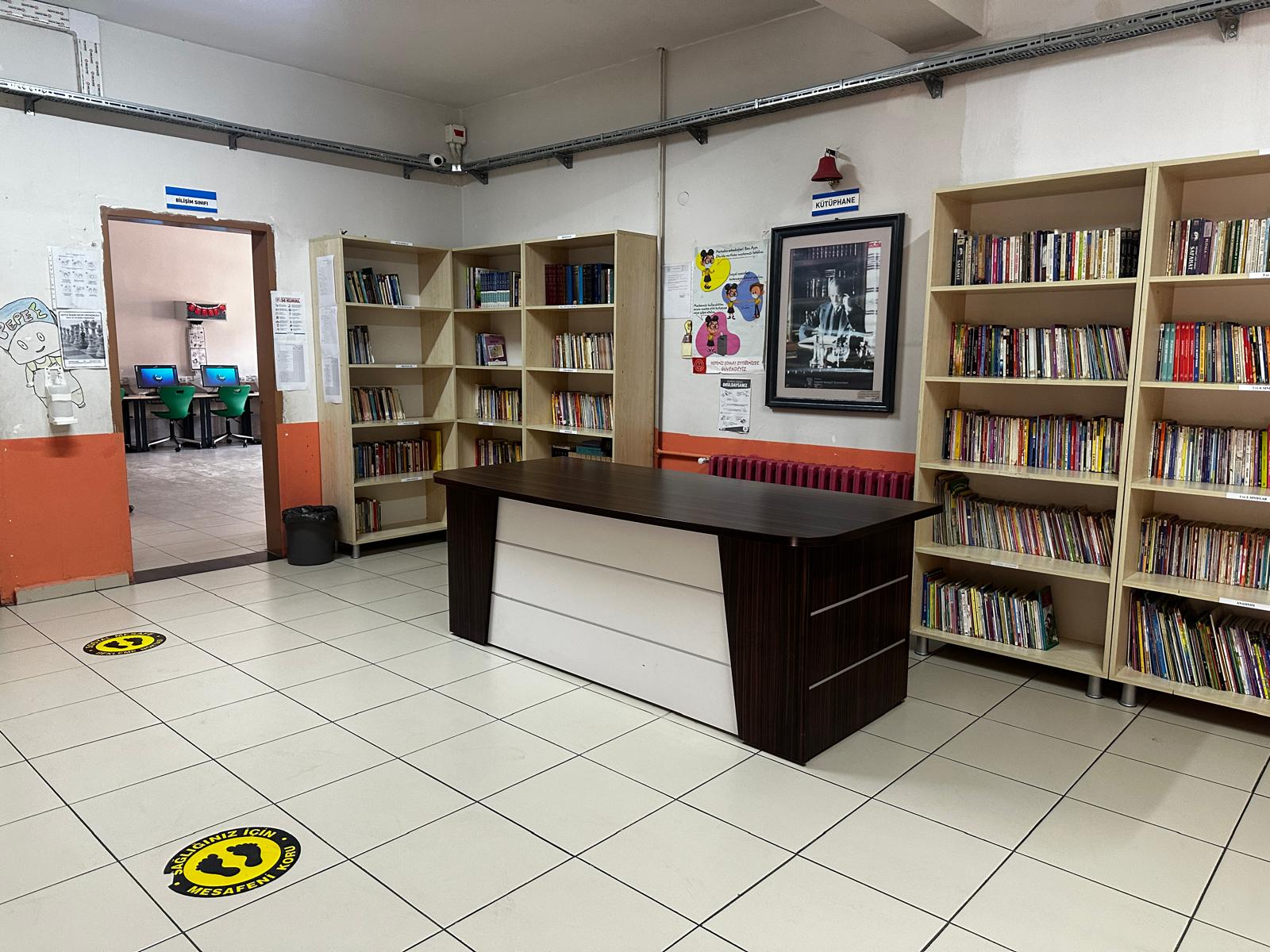 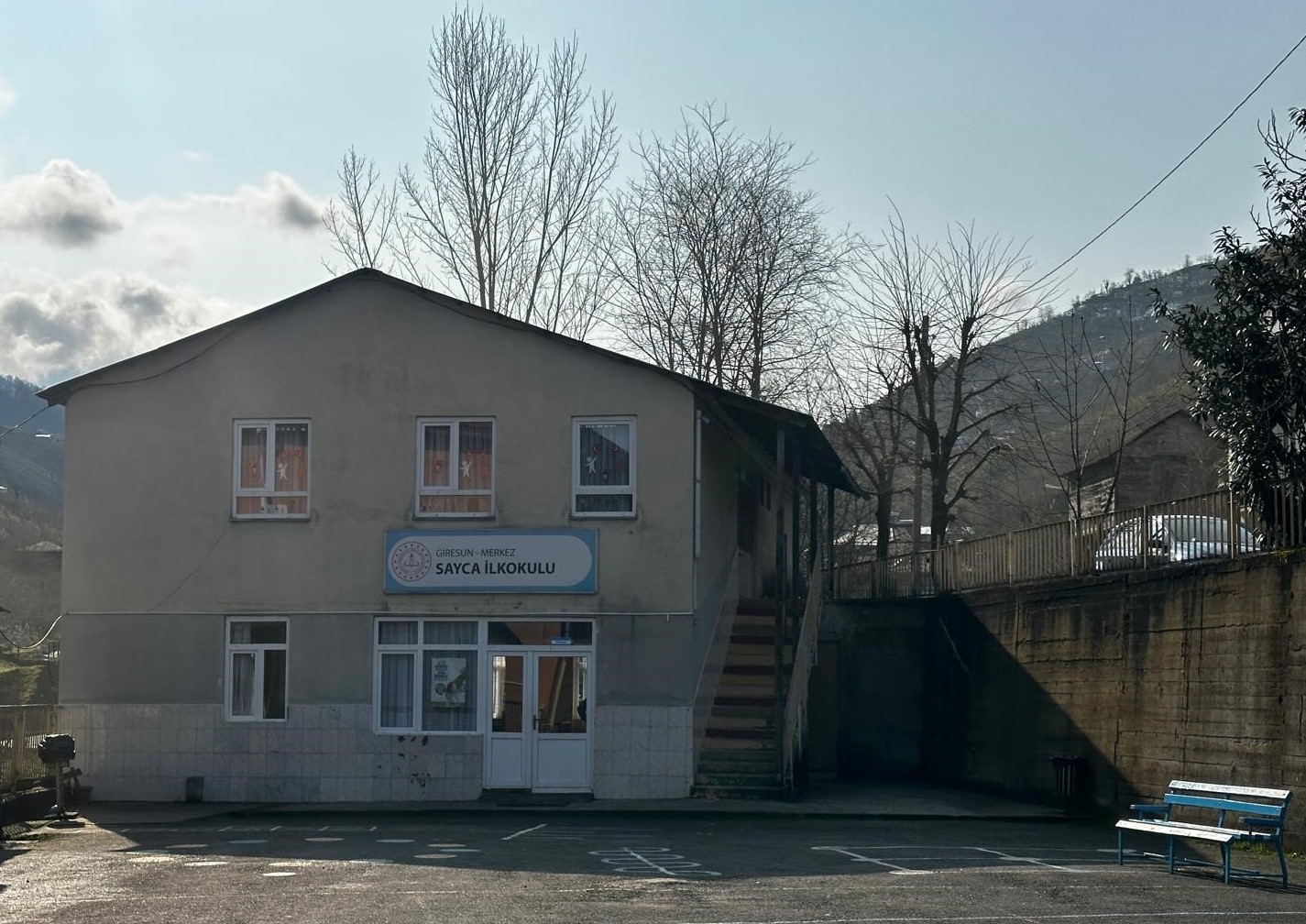 Ek binamızın üst katında anasınıfı alt katında ise okul yemekhanesi bulunmaktadır.
EK BİNAMIZ
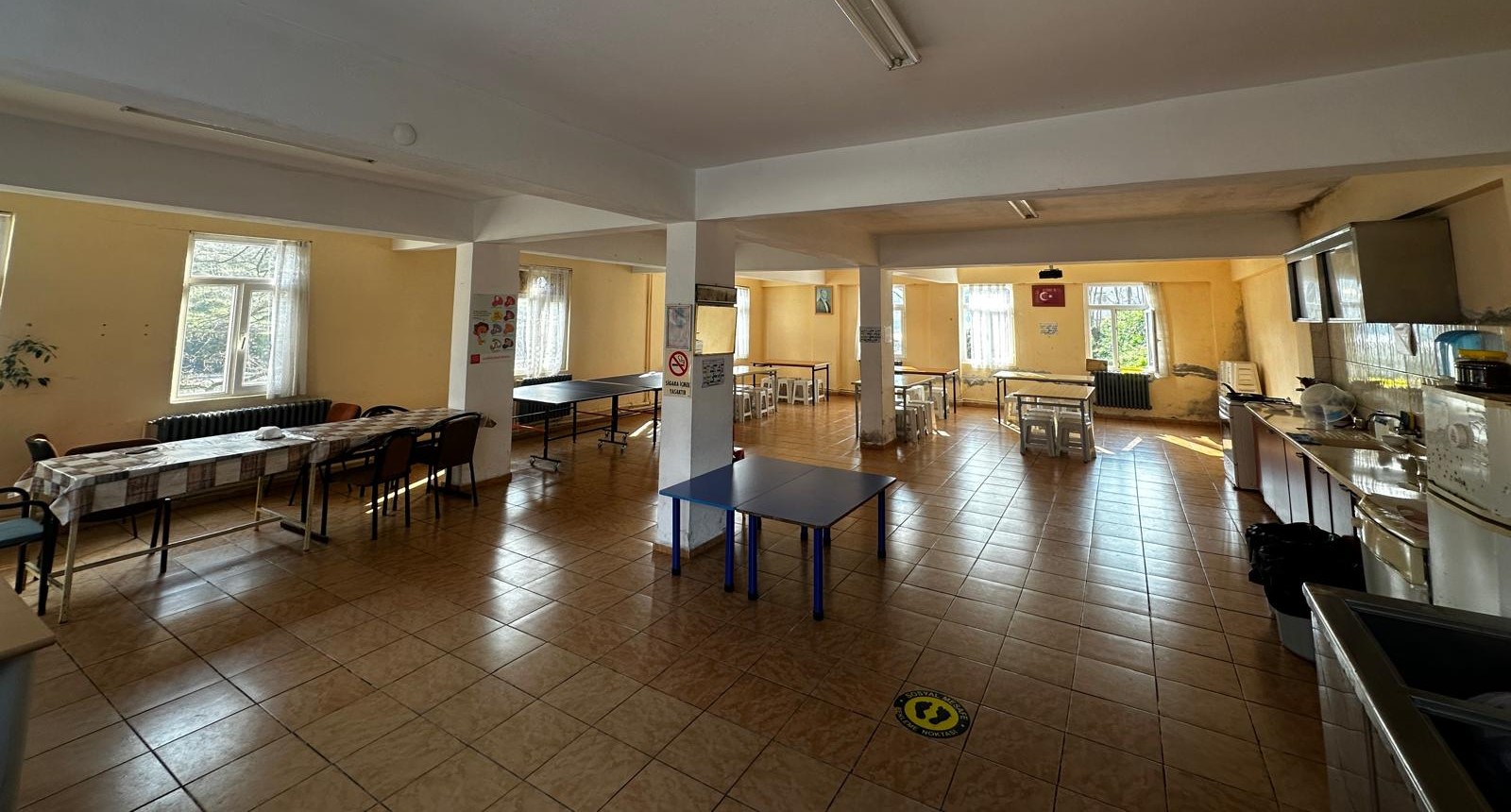 Okulumuzun ek binasında yer alan yemekhanemizde okul öncesi, ilkokul ve ortaokul öğrencileri öğle arasında yemek yemektedirler.
YEMEKHANEMİZ
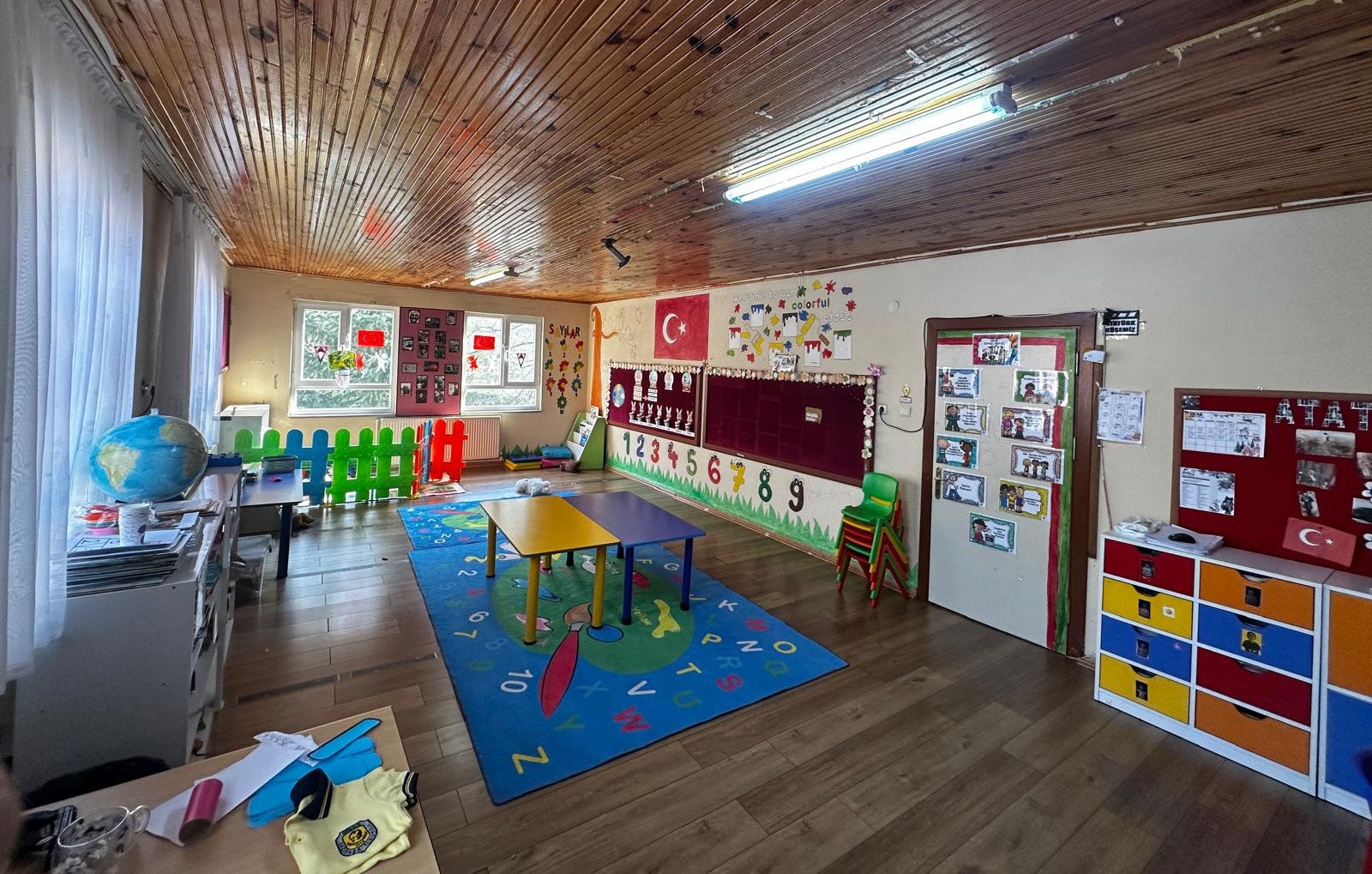 Okulumuzun ek binasında üst katında anasınıfımız yer almaktadır.
anasınıfımız
okul bahçelerİmİz
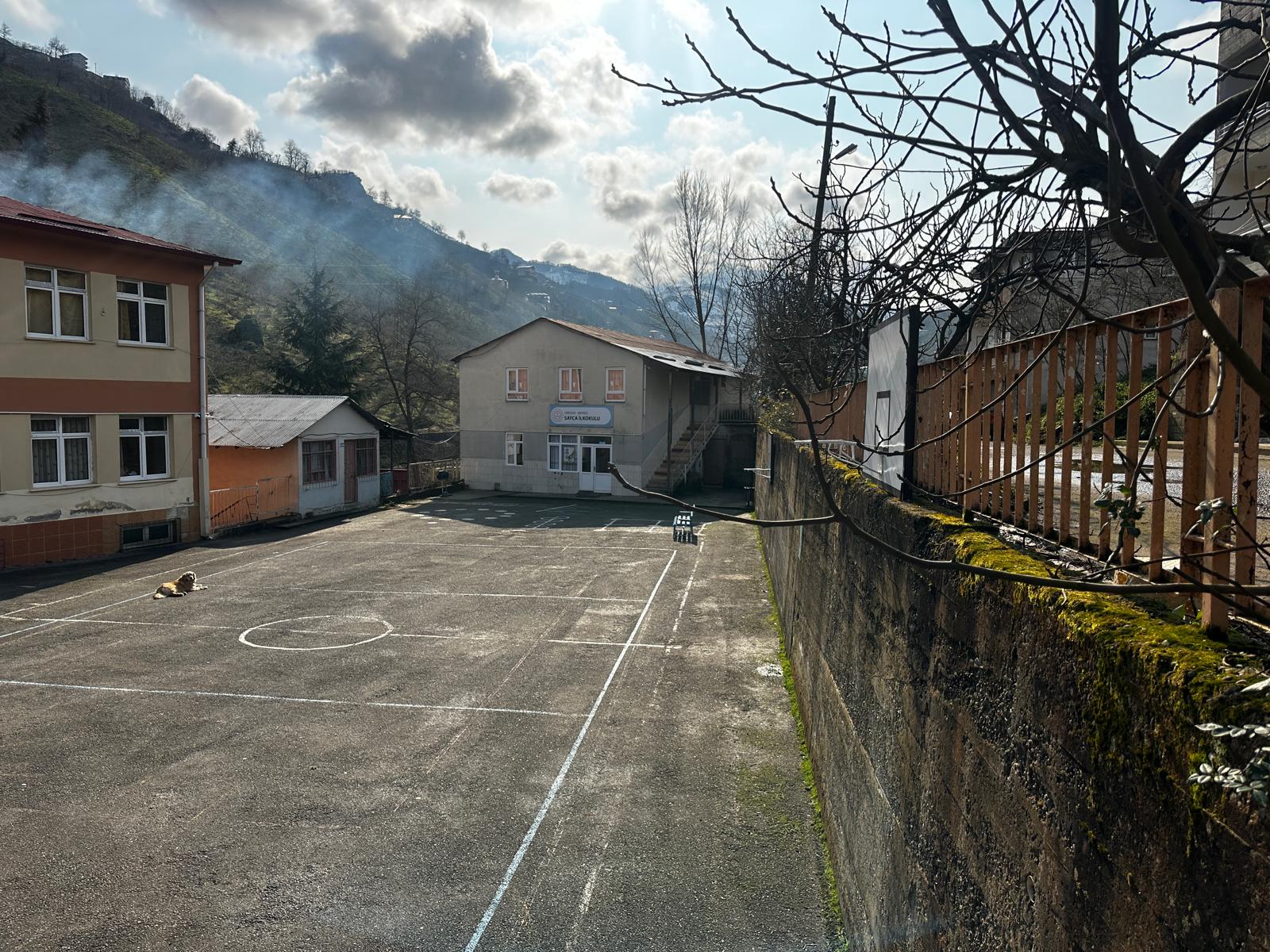 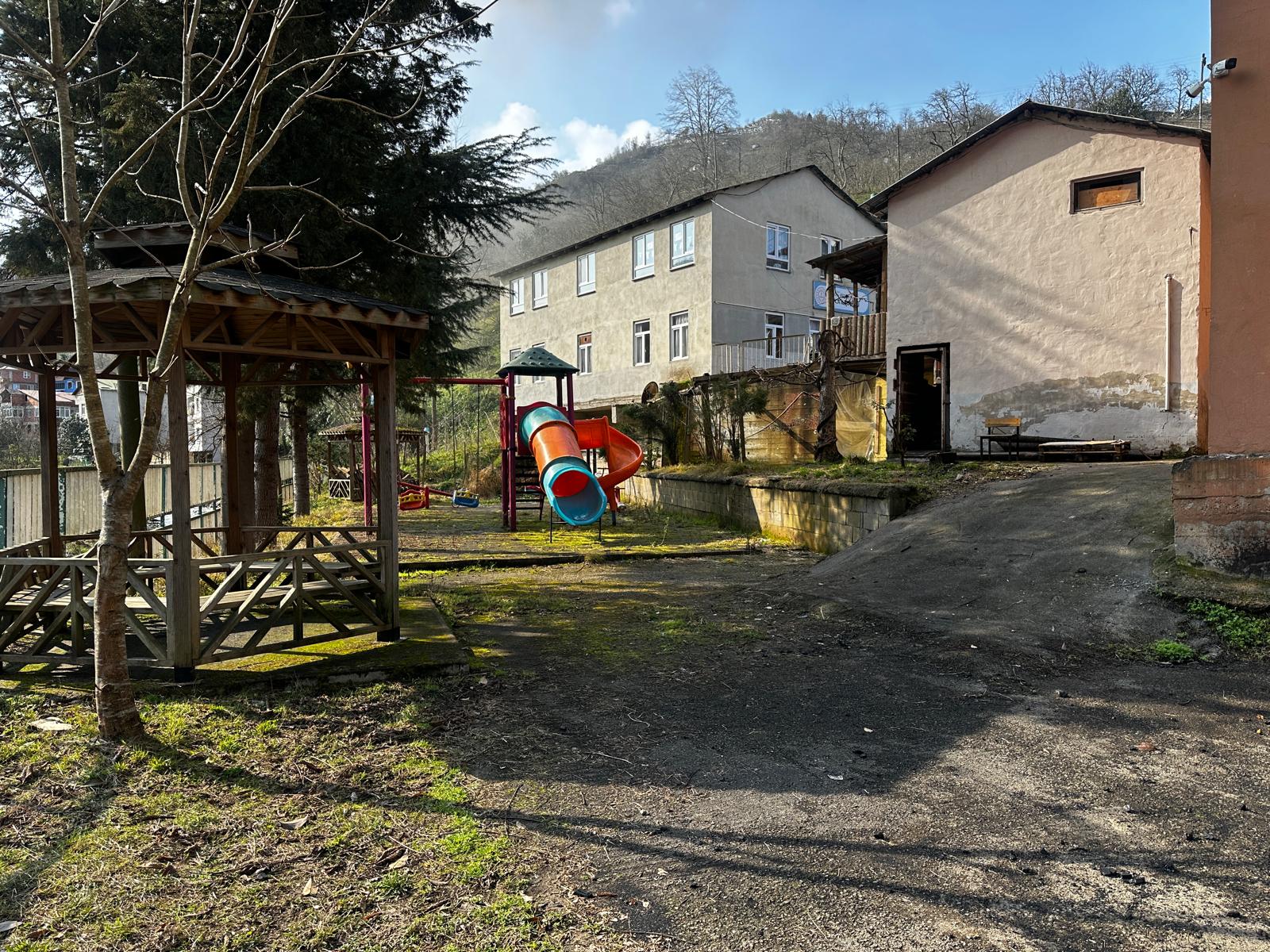 Okulumuzun ön bahçesi ve arka bahçesi vardır. Ön bahçemizde voleybol, badminton, futbol ve basketbol oynanmaktadır. Okulumuzun arka bahçesinde ise oyun parkı ve küçük bir saha yer almaktadır.
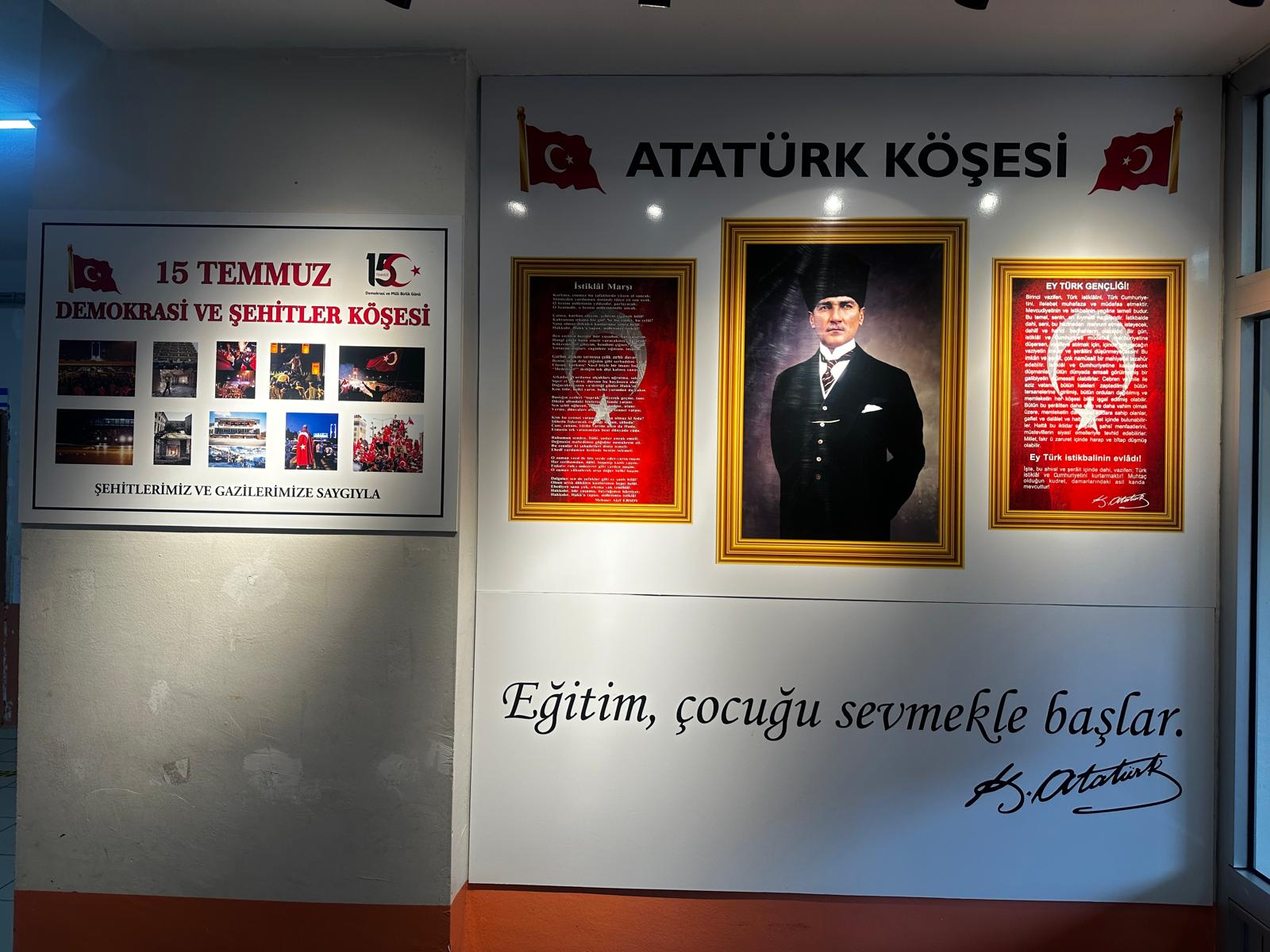 atatürk köşemİz ve 15 temmuz demokrasİ ve şehİtler köşesİ
Sportİf yarışmalar
Okulumuz öğrencileri judo spor dalında aktif olarak yer almaktadırlar.
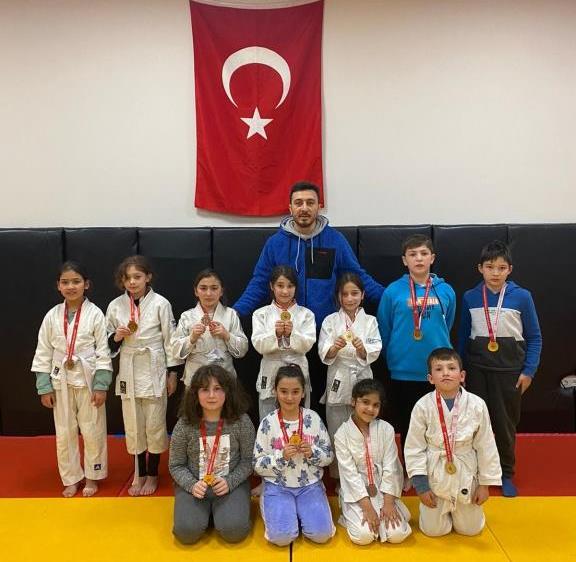 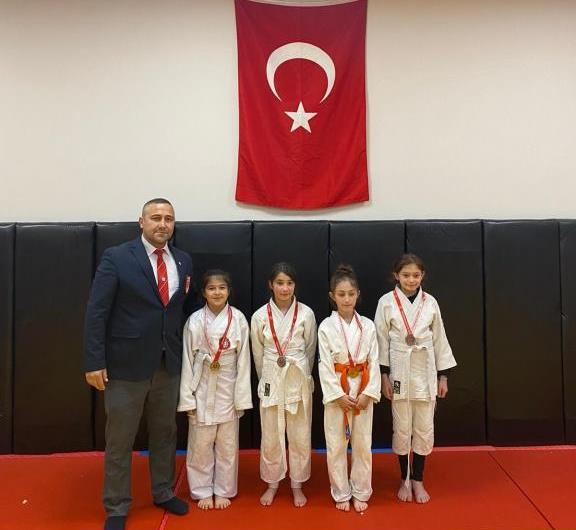 kültürel yarışmalar
Öğrencilerimiz ilimizde düzenlenen resim, şiir yarışmalarına aktif katılım sağlamışlardır.
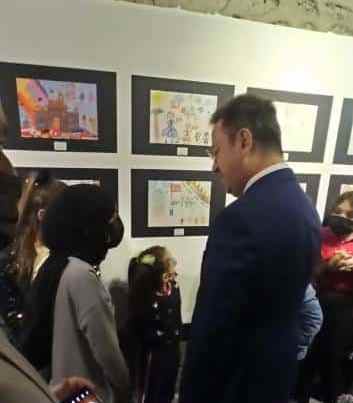 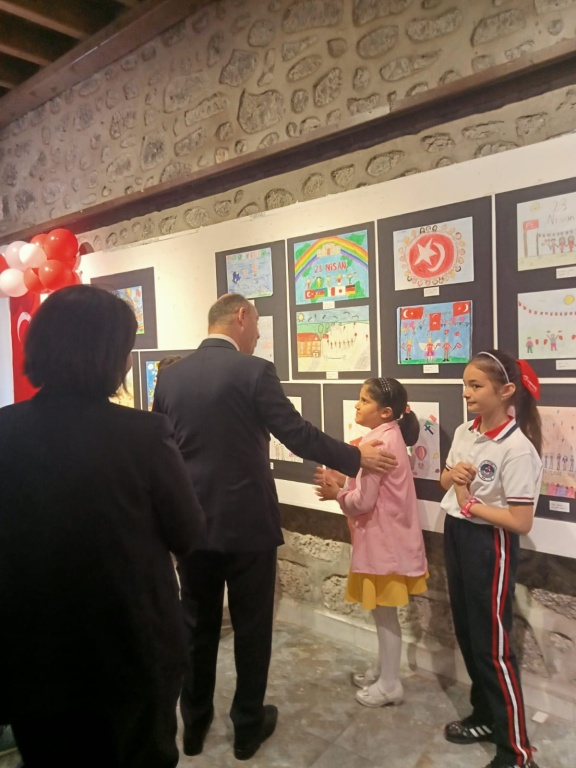 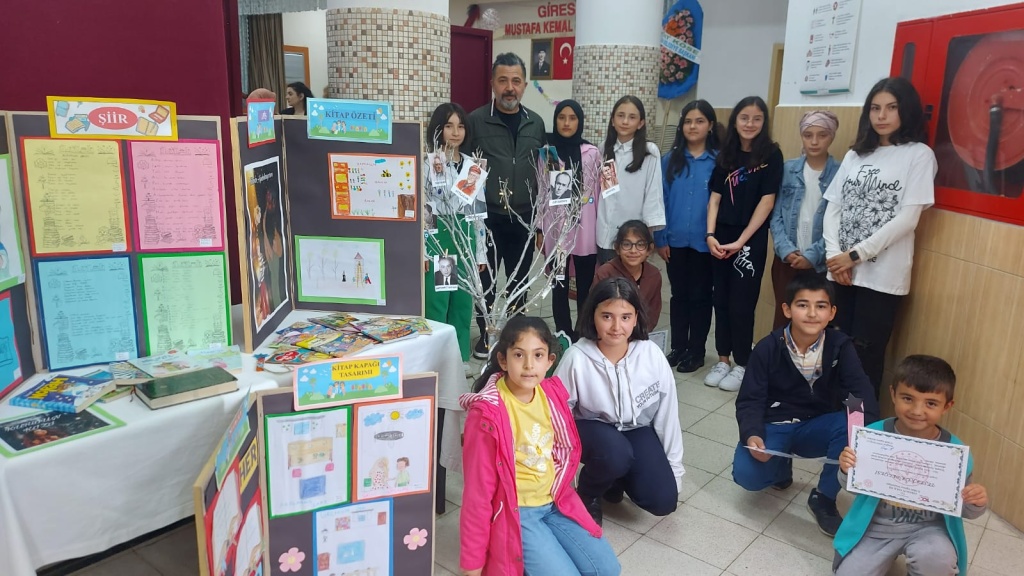 KULÜP FAALİYETLERİMİZ
Okulumuzda bir çok kulüp yer almaktadır.
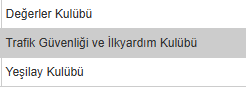 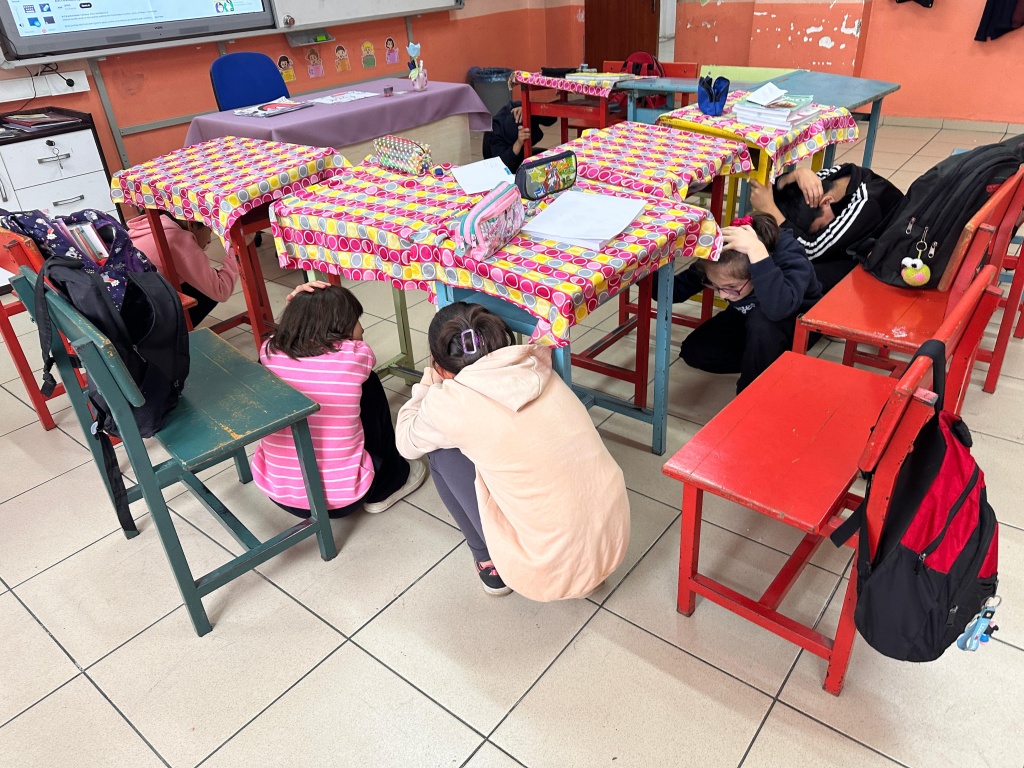 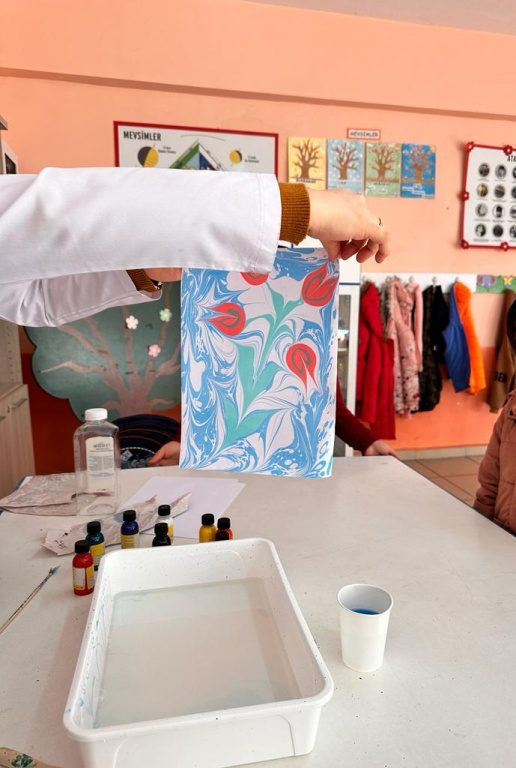 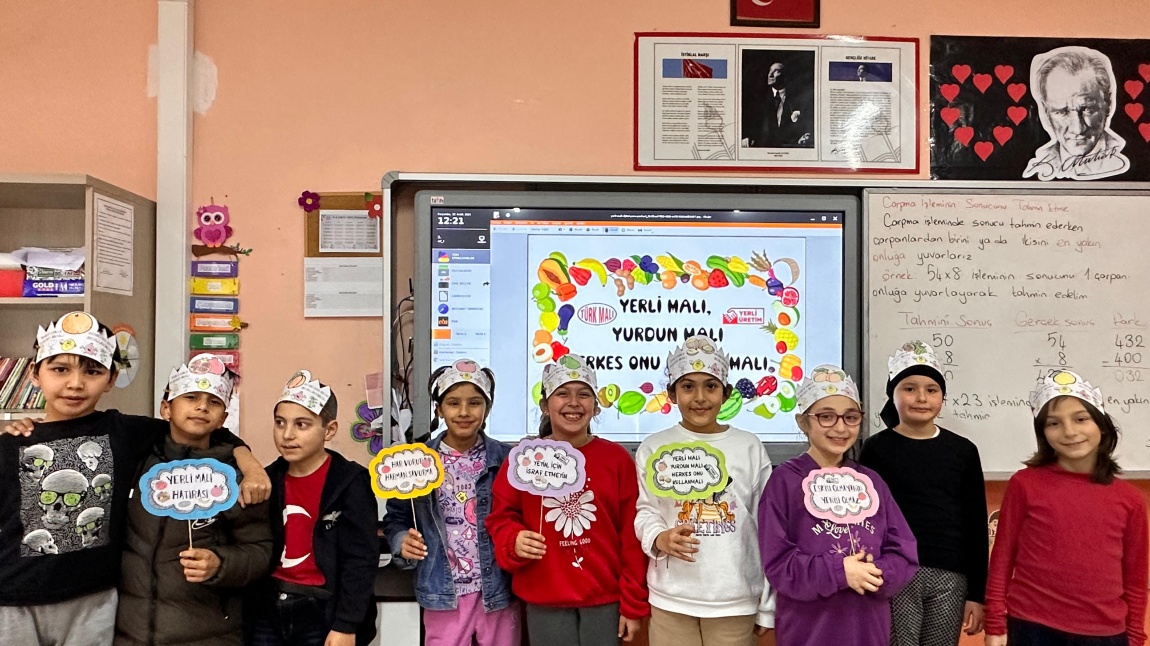 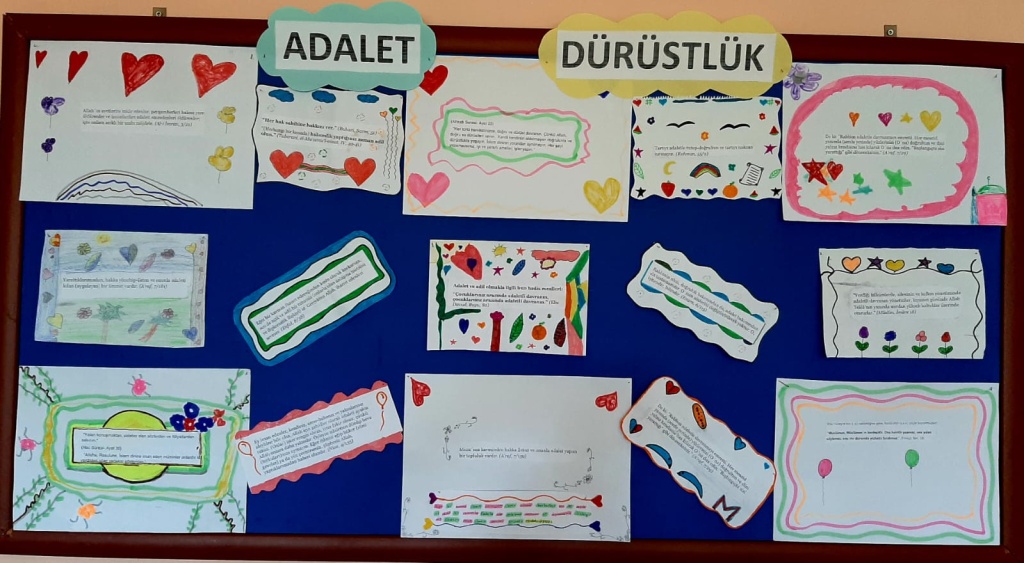 ÇEDES PROJESİ
Okulumuz öğrencileri ÇEDES projesi kapsamnda bir çok etkinlikte yer almışlardır.
ÇEDES PROJESİ
Okulumuzda ÇEDES projesi Kapsamında yapılan etkinlikler
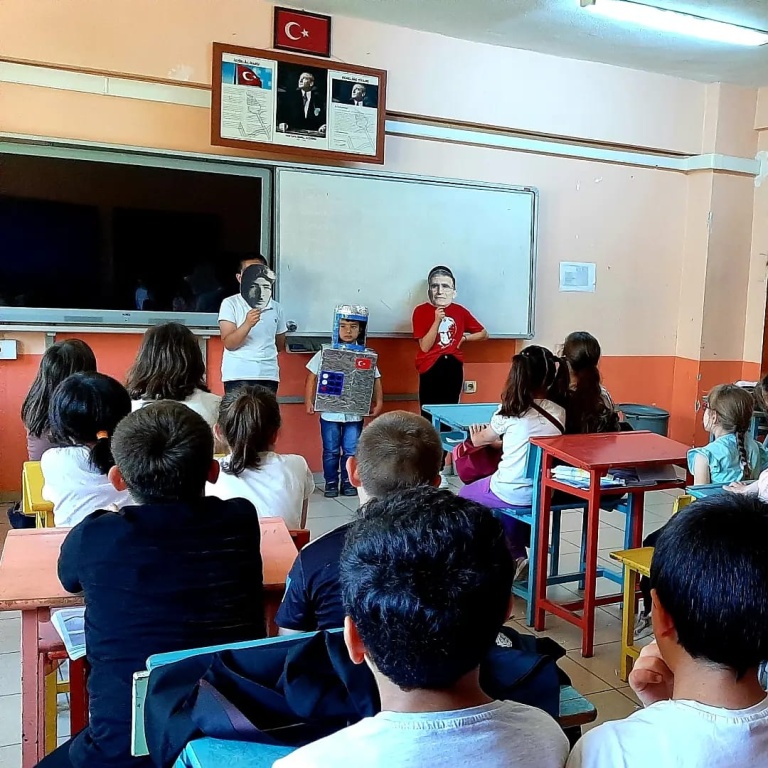 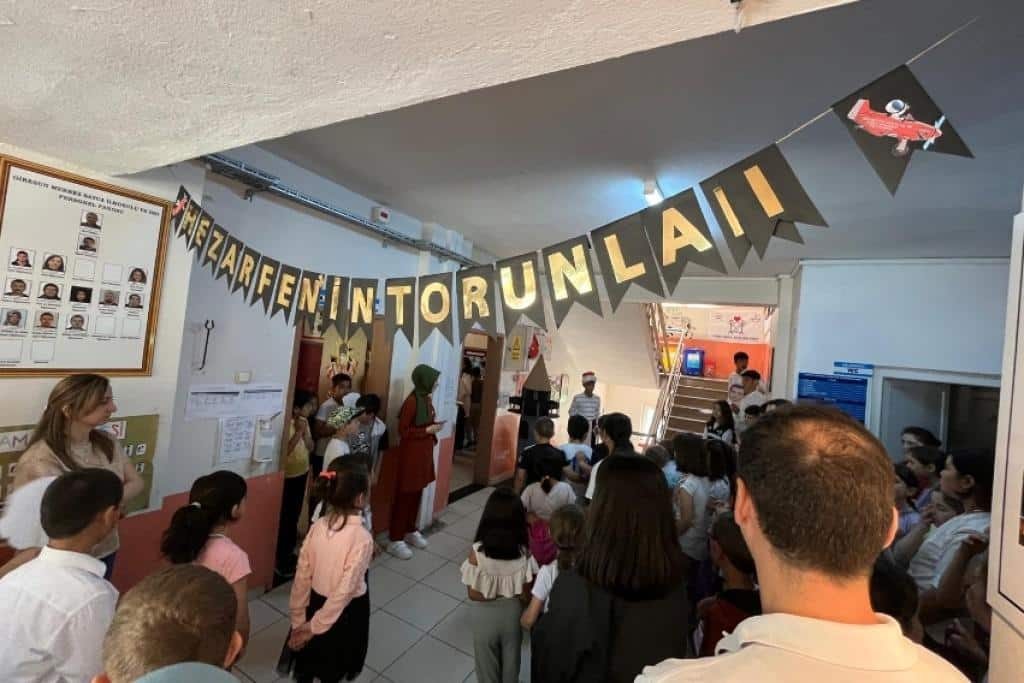 ÇEDES PROJESİ
Okulumuzda ÇEDES projesi Kapsamında yapılan etkinlikler
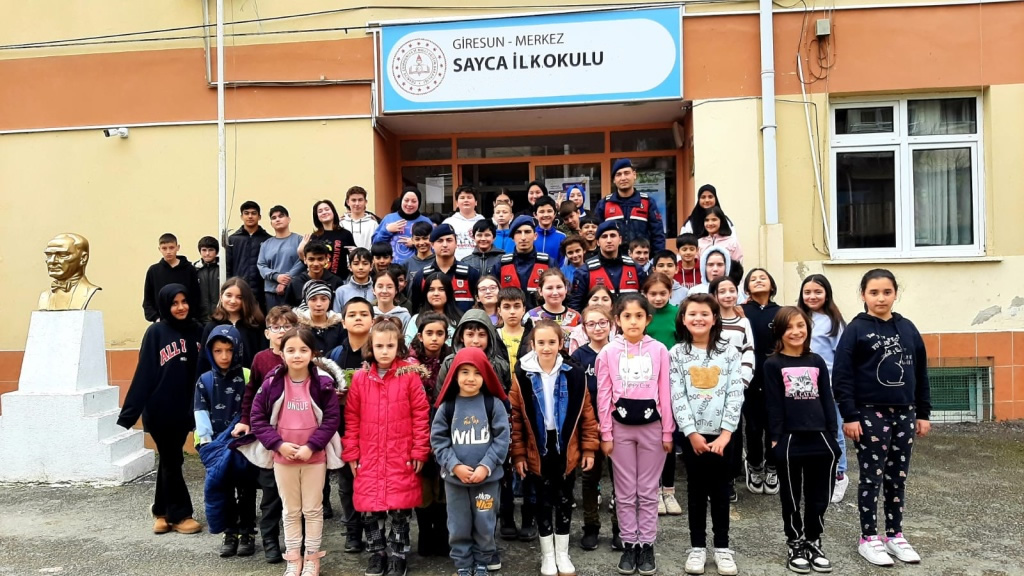 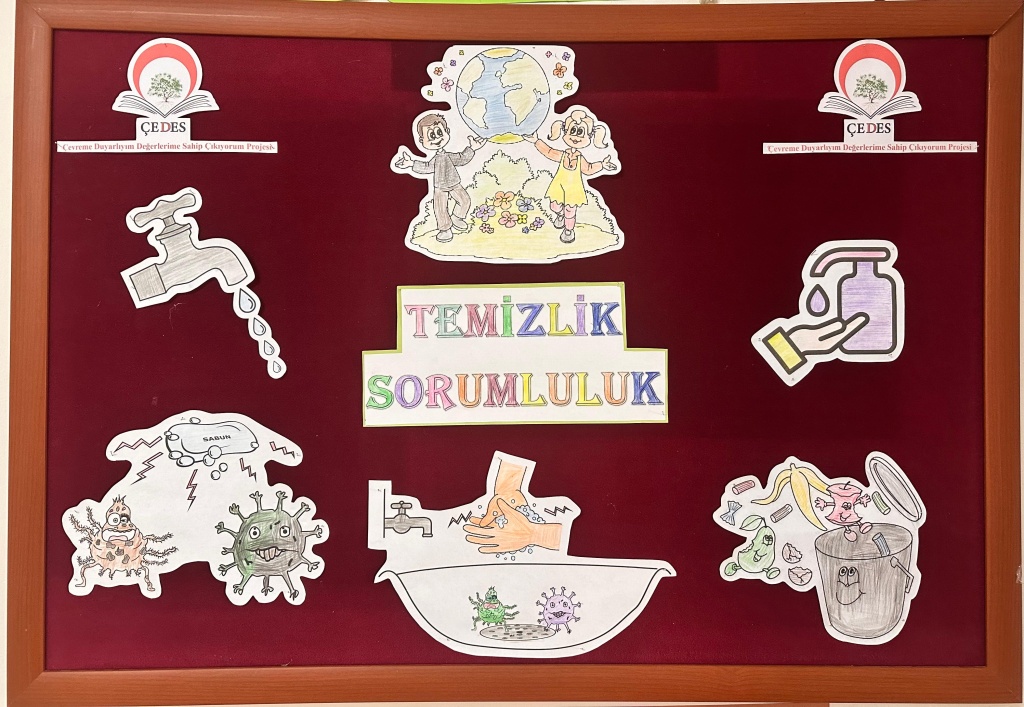 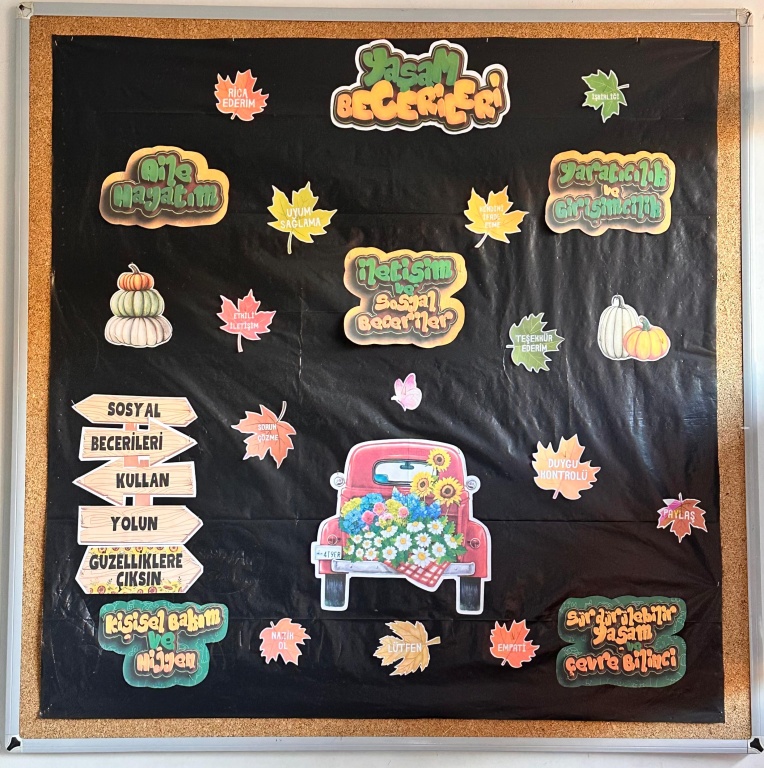 YAŞAM BECERİLERİ PROJESİ
Öğrencilerimiz Yaşam Becerileri Projesi kapsamında bir çok etkinlik yapmışlardır.
YAŞAM BECERİLERİ PROJESİ
Okulumuzda Yaşam Becerileri Projesi kapsamında yapılan etkinlikler
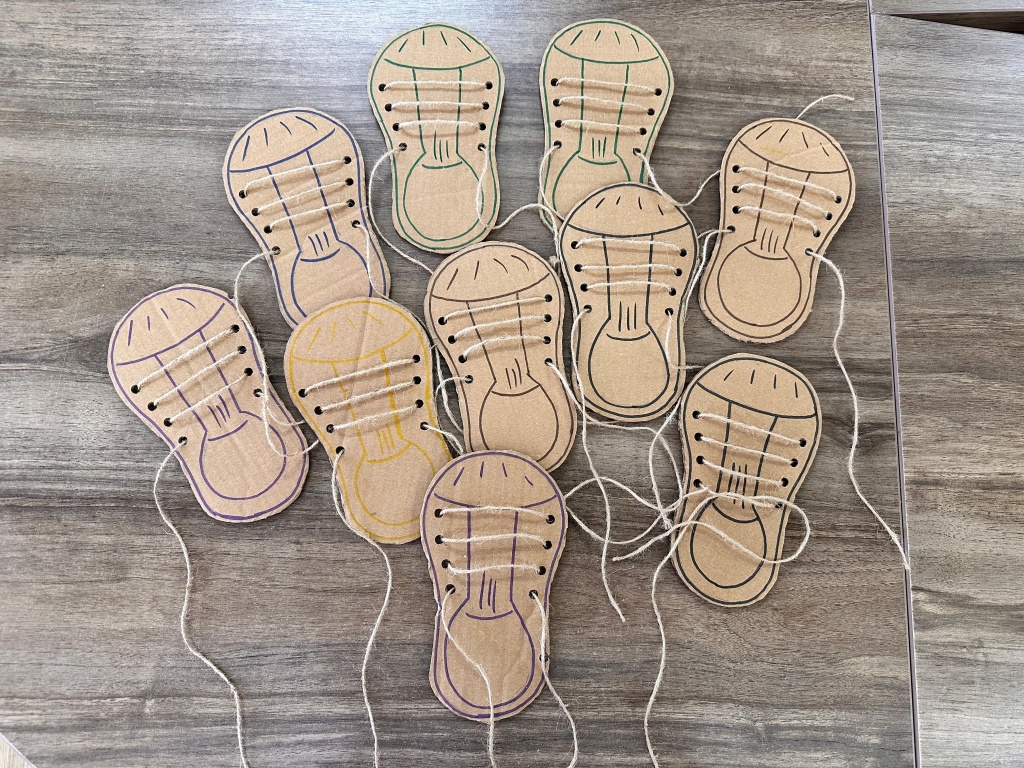 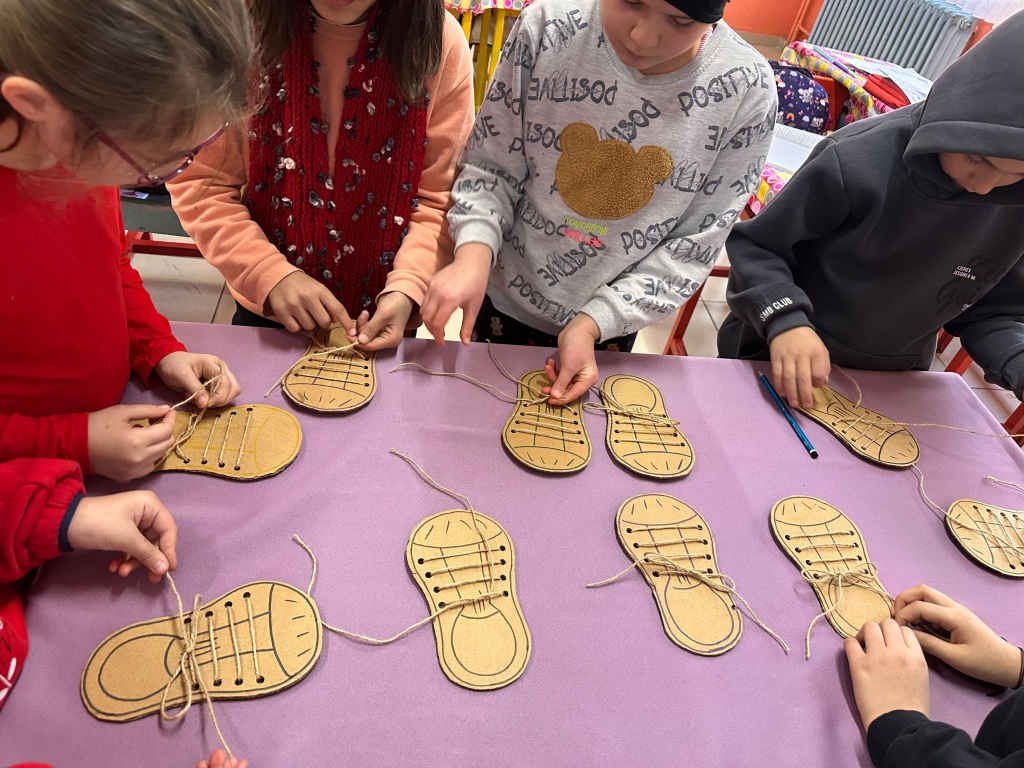 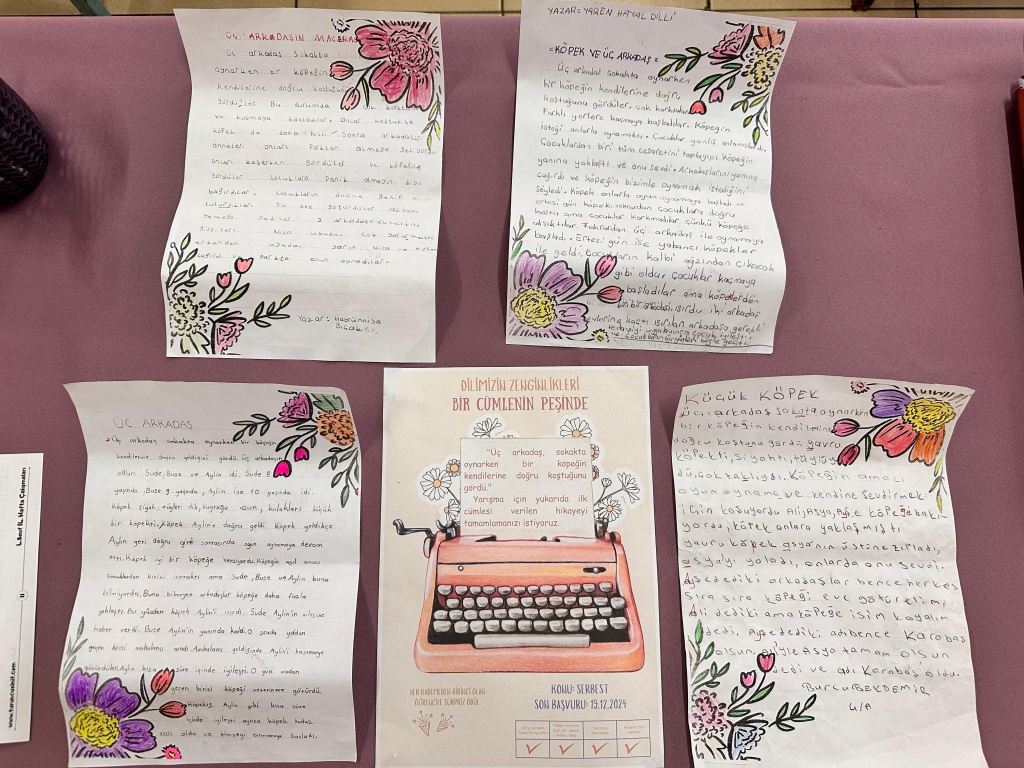 DİLİMİZİN ZENGİNLİKLERİ PROJESİ
Öğrencilerimiz Dilimizin Zenginlikleri Projesi kapsamında bir çok etkinlik yapmışlardır.
DİLİMİZİN ZENGİNLİKLERİ PROJESİ
Okulumuzda Dilimizin Zenginlikleri Projesi kapsamında yapılan etkinlikler
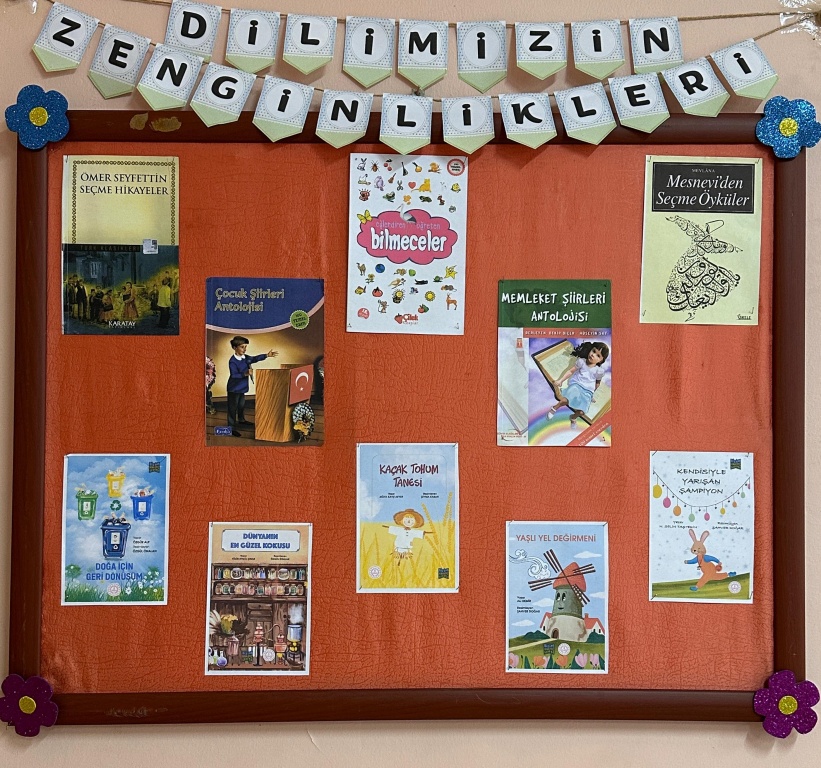 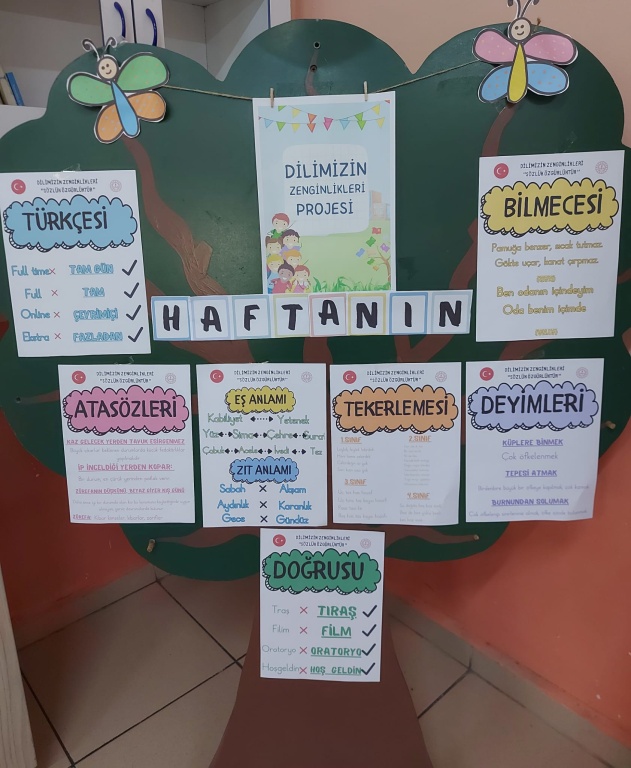 DİLİMİZİN ZENGİNLİKLERİ PROJESİ
Okulumuzda Dilimizin Zenginlikleri Projesi kapsamında yapılan etkinlikler
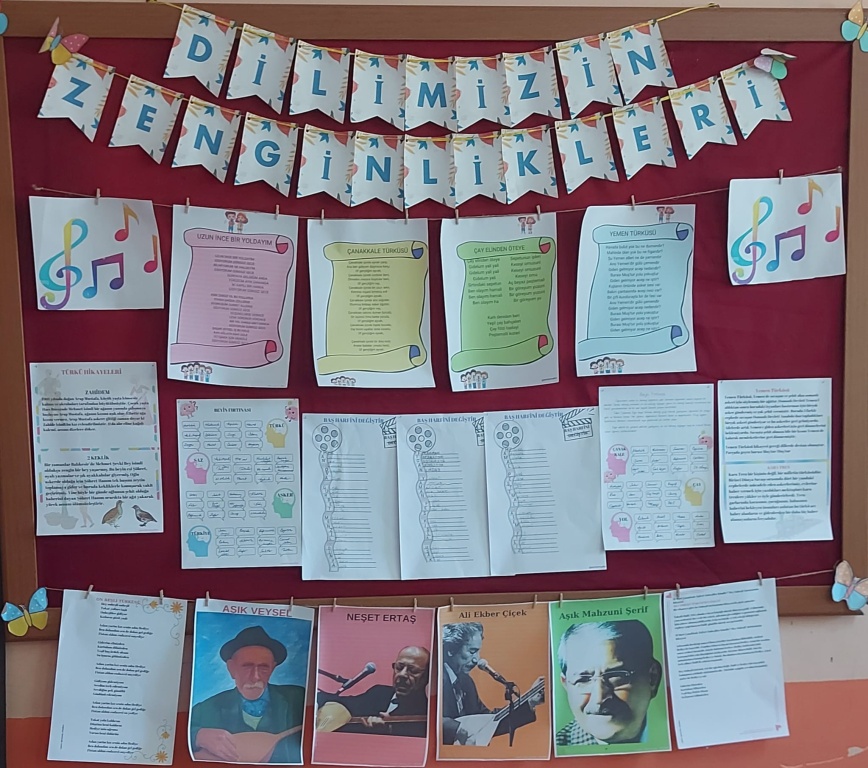 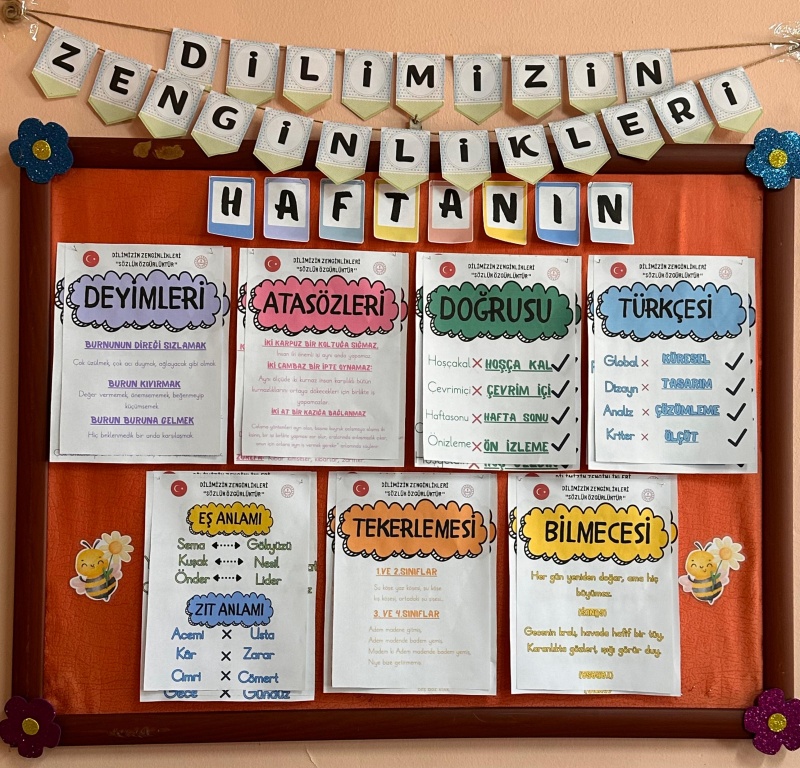 ÖĞRENCİLERİMİZİN HAYVAN SEVGİSİ
Öğrencilerimizin merhamet ve vicdan sahibi bireyler olarak yetişmesi amaçlanarak yapılan etkinlikler.
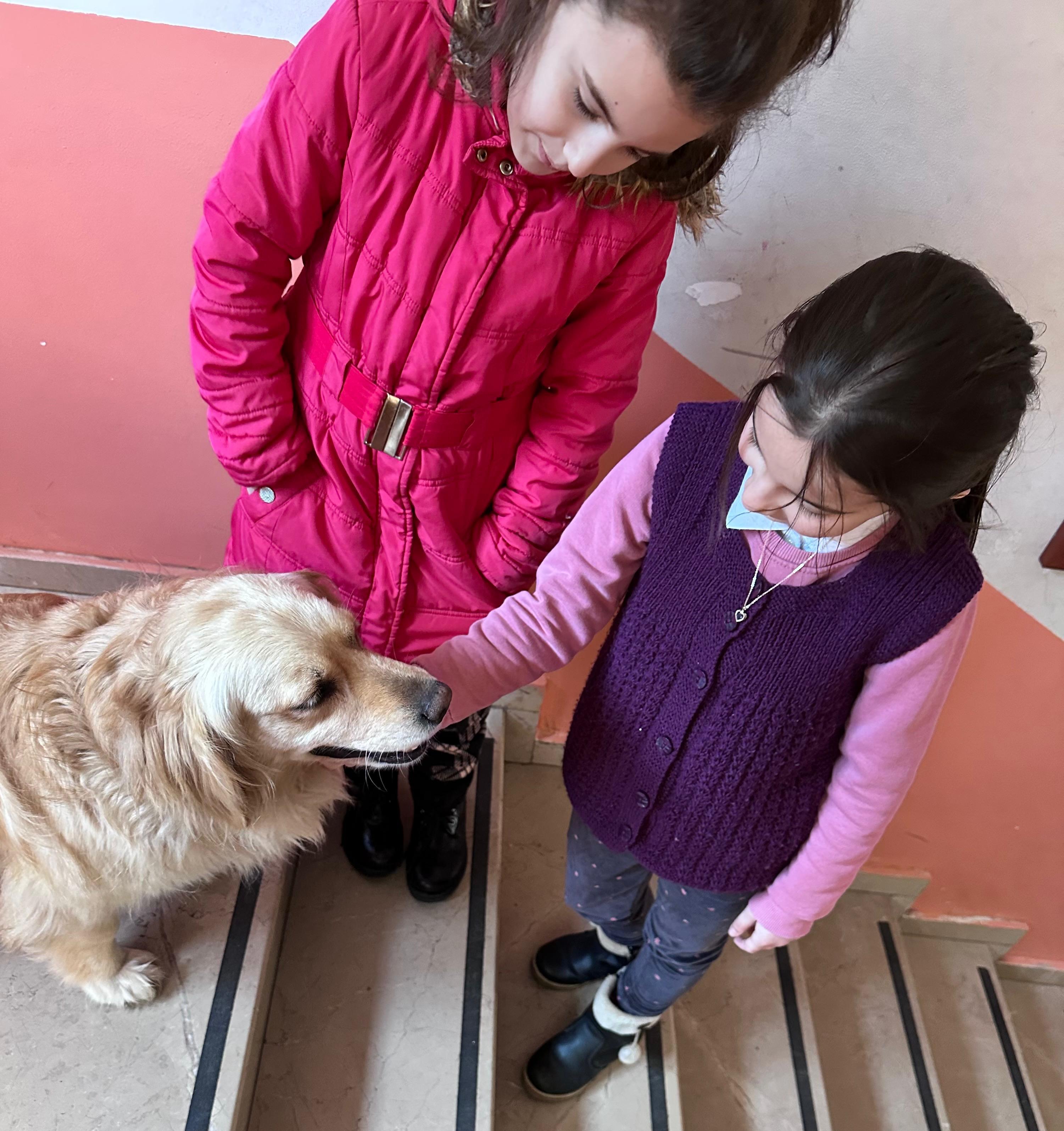 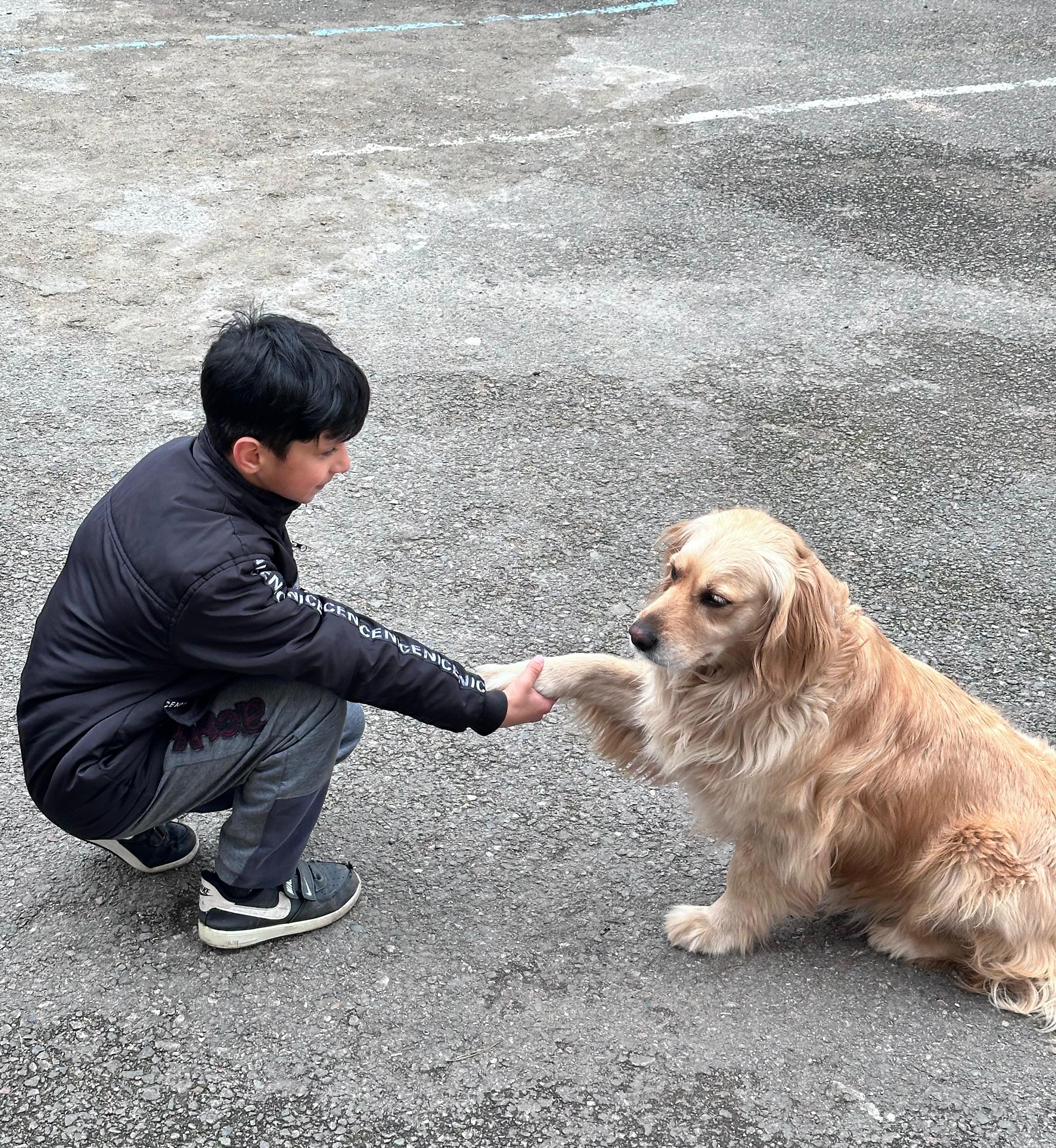 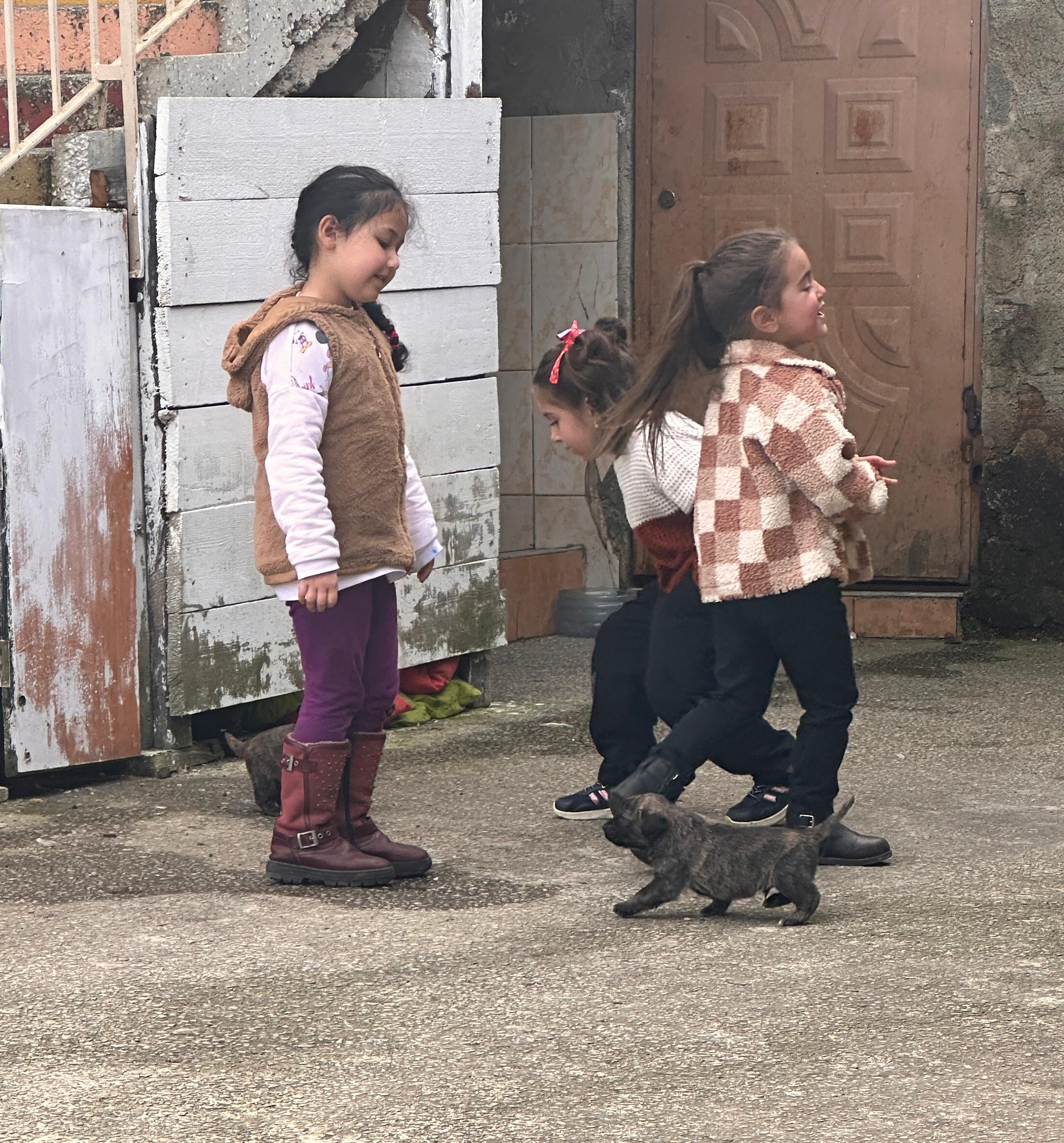 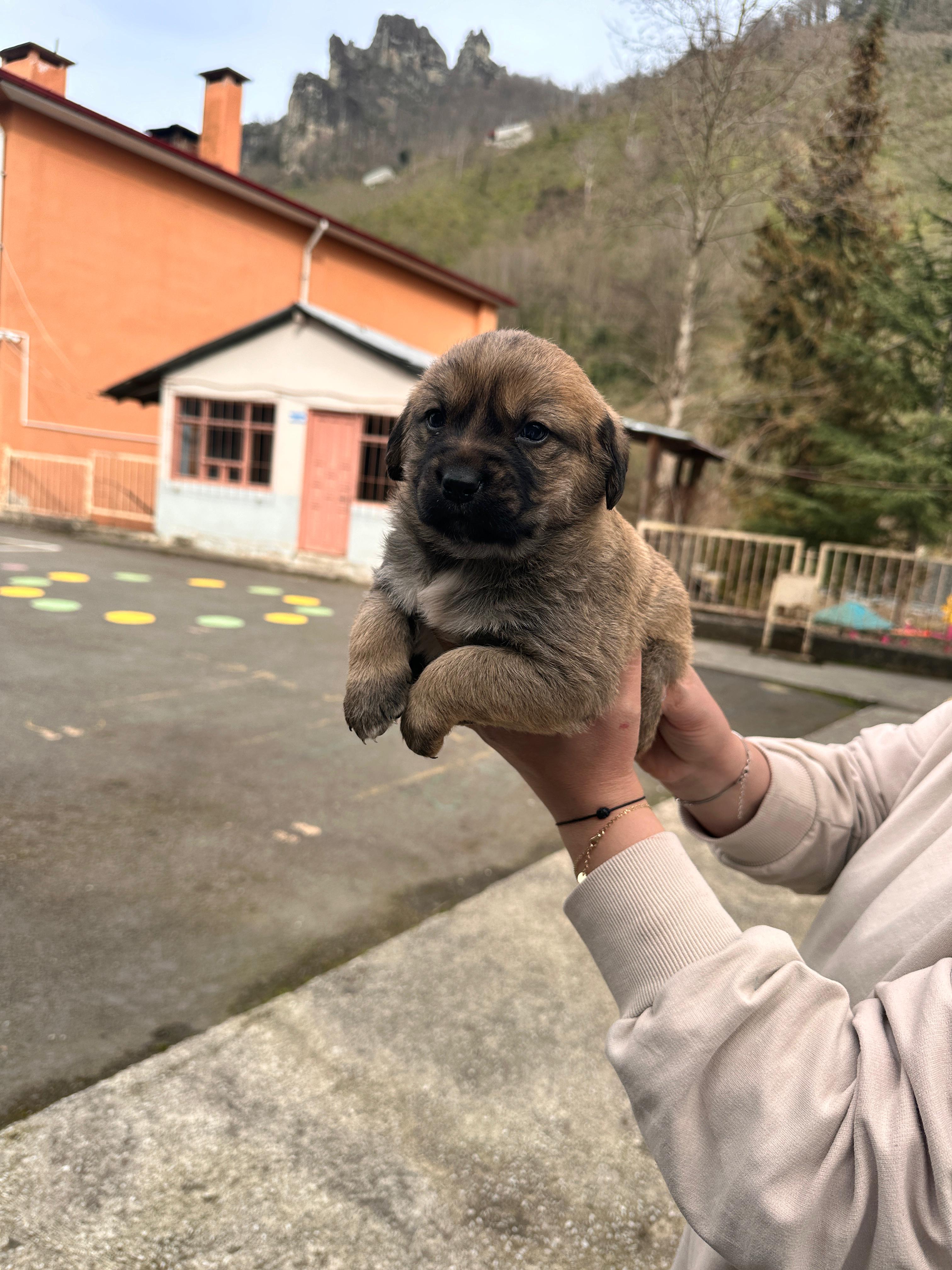 İletİşİm bİlgİlerİ
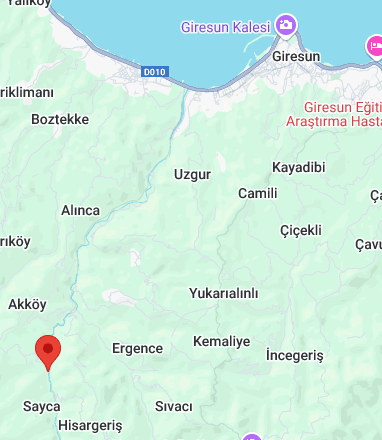 Web: saycailkokulu.meb.k12.tr
e-posta: 717398@meb.k12.tr
Tel: 0454 283 22 53
Adres: Sayca Köyü Kalafatlı Mahallesi No:7 
                                         Giresun Merkez